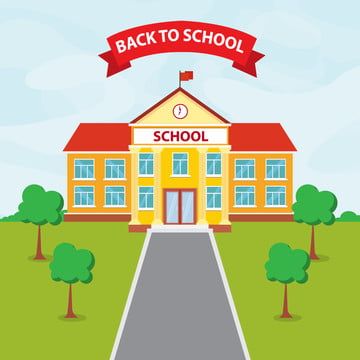 CỔNG TRƯỜNG RỘNG MỞ
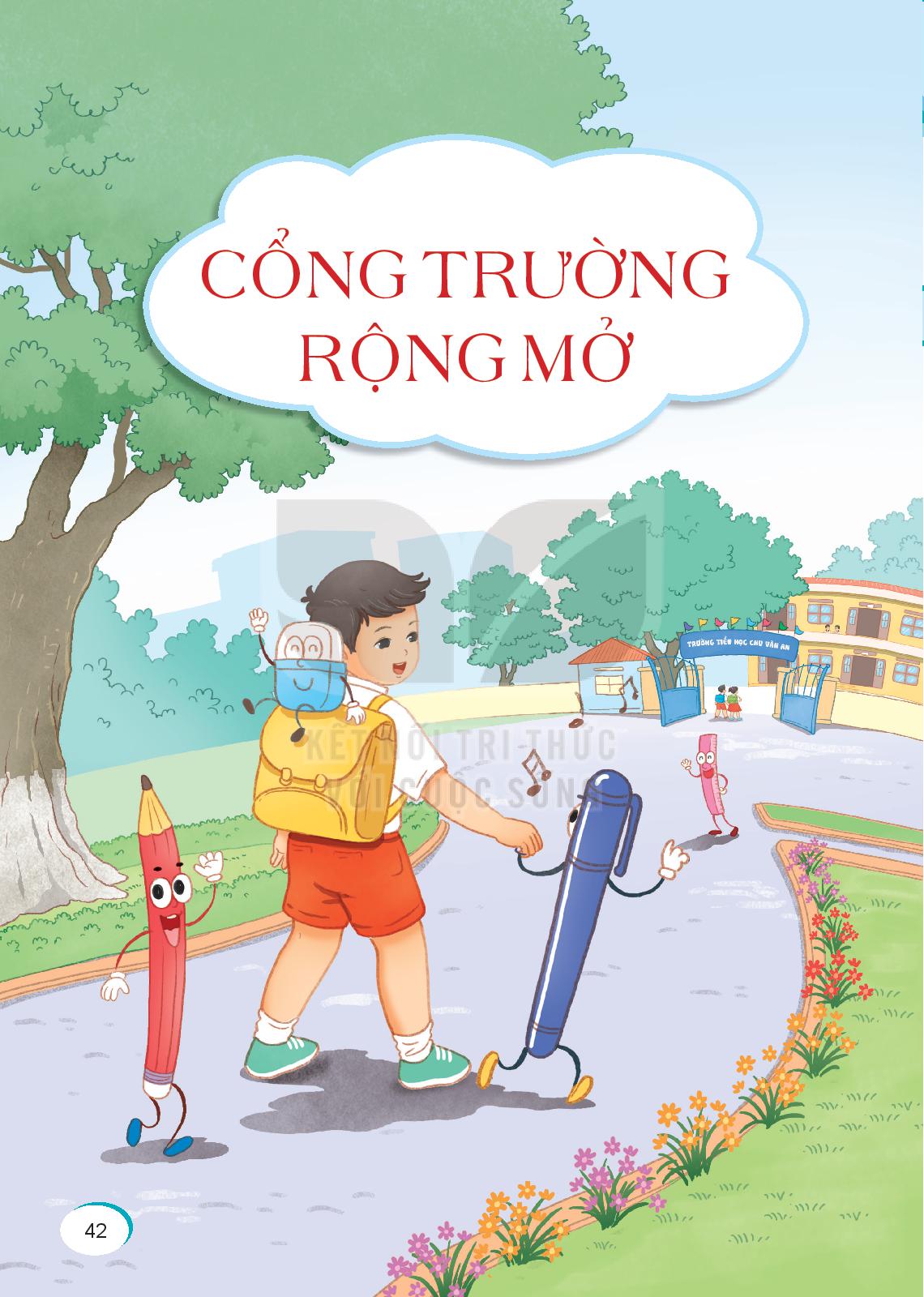 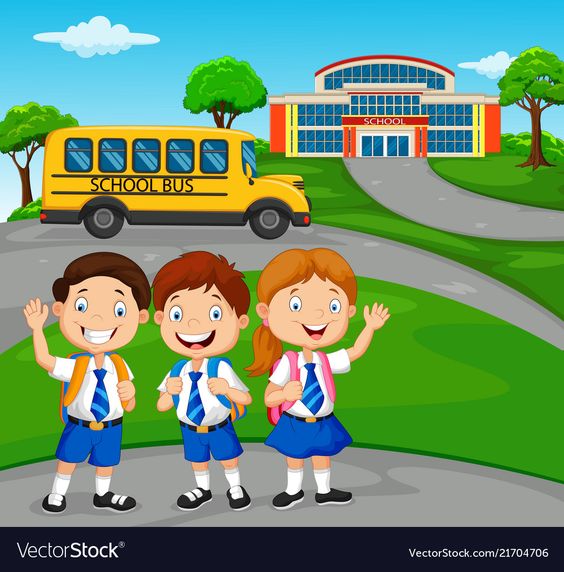 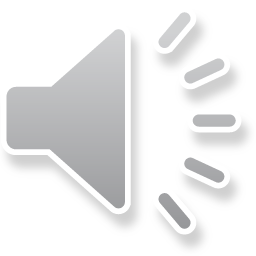 Thứ hai ngày 3 tháng 10 năm 2022
Tiếng Việt
BÀI 9: ĐI HỌC VUI SAO
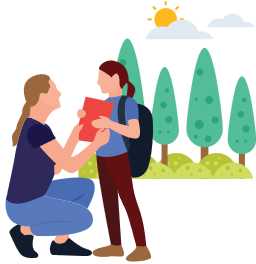 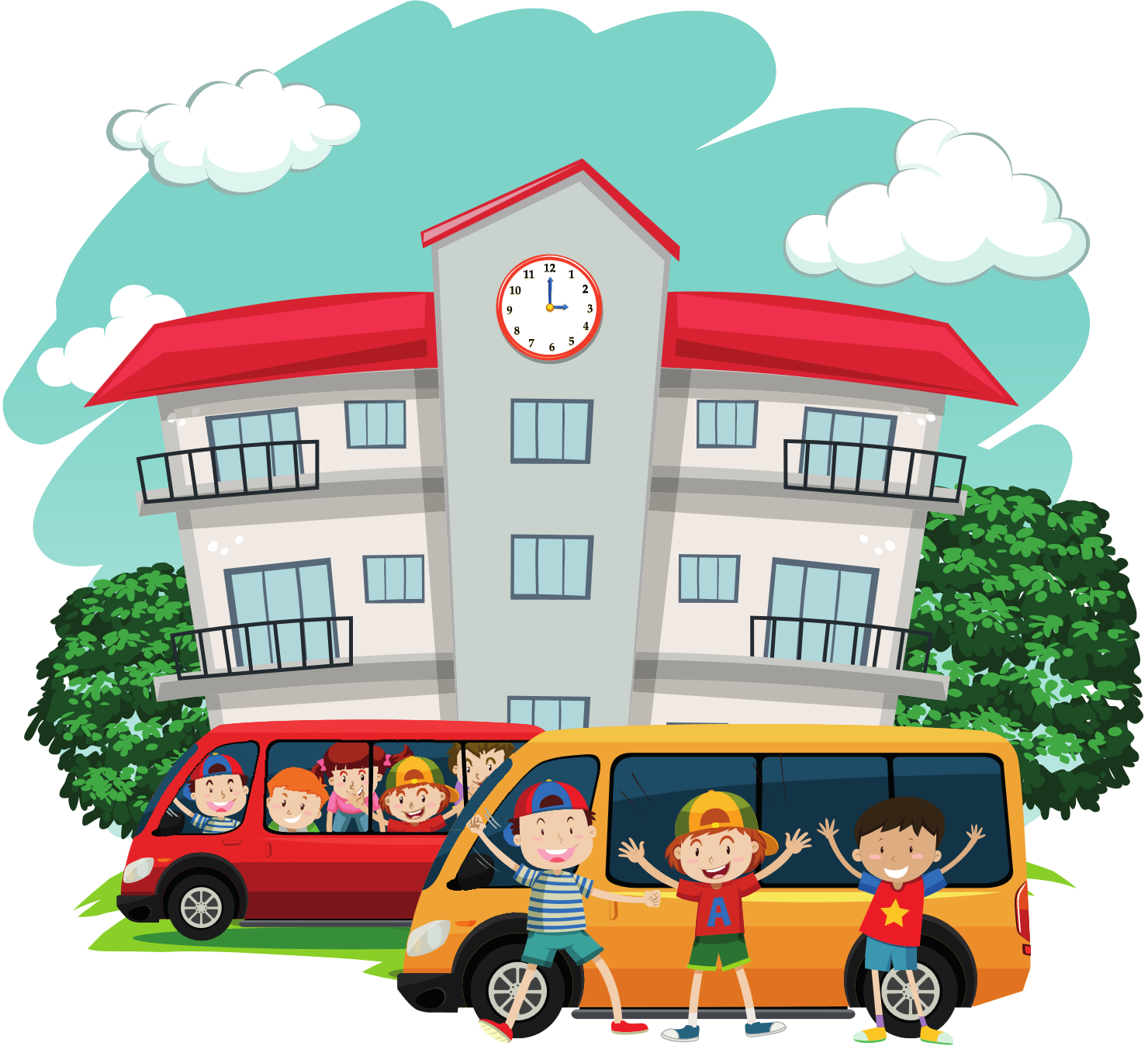 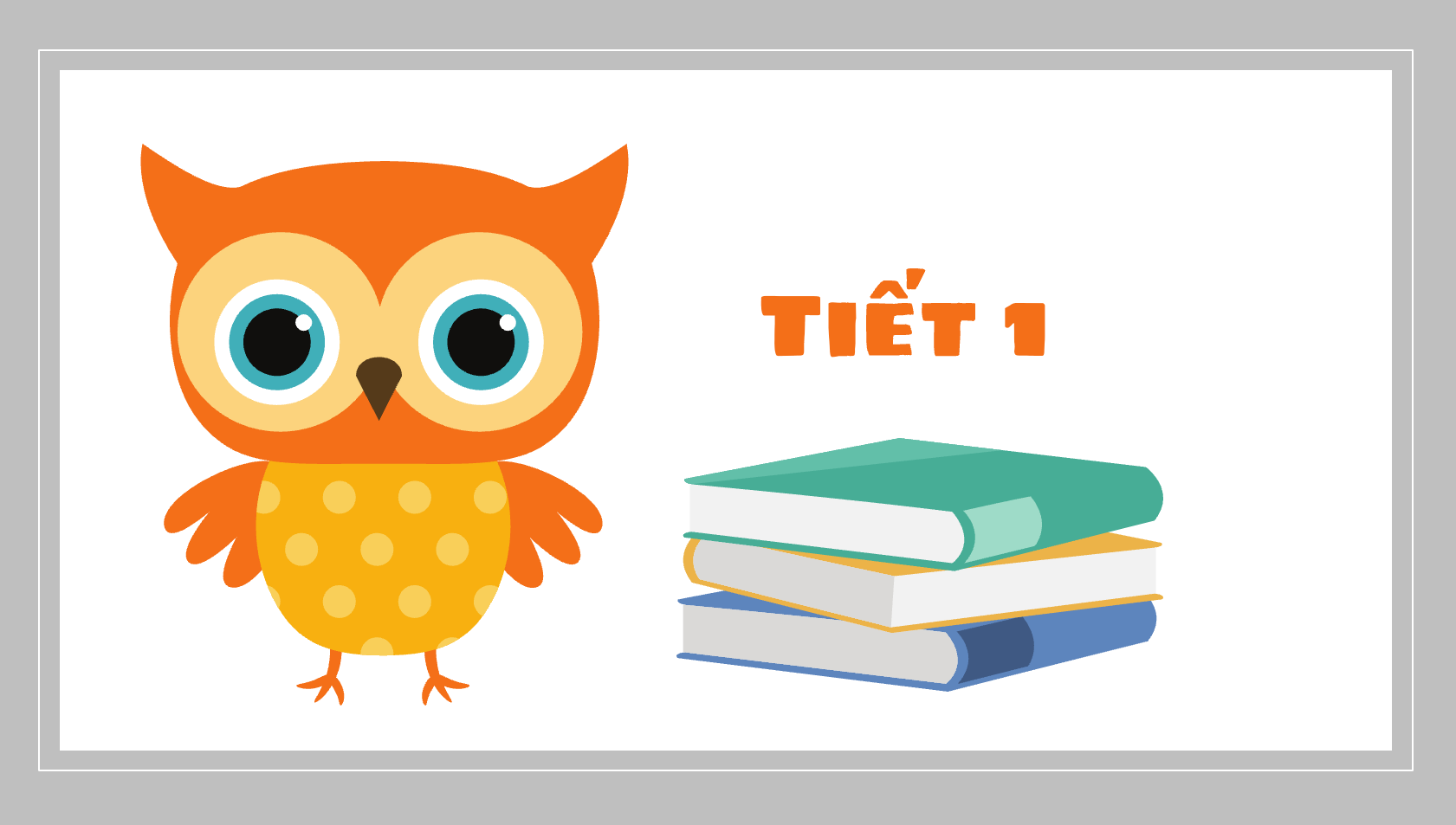 KHỞI ĐỘNG
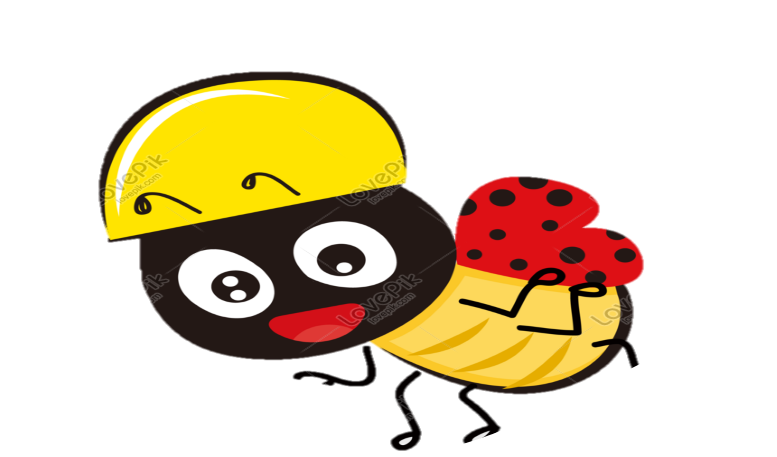 Em nói về những điều em thích nhất hoặc nhớ nhất trong bài đọc 
“ Tạm biết mùa hè ”
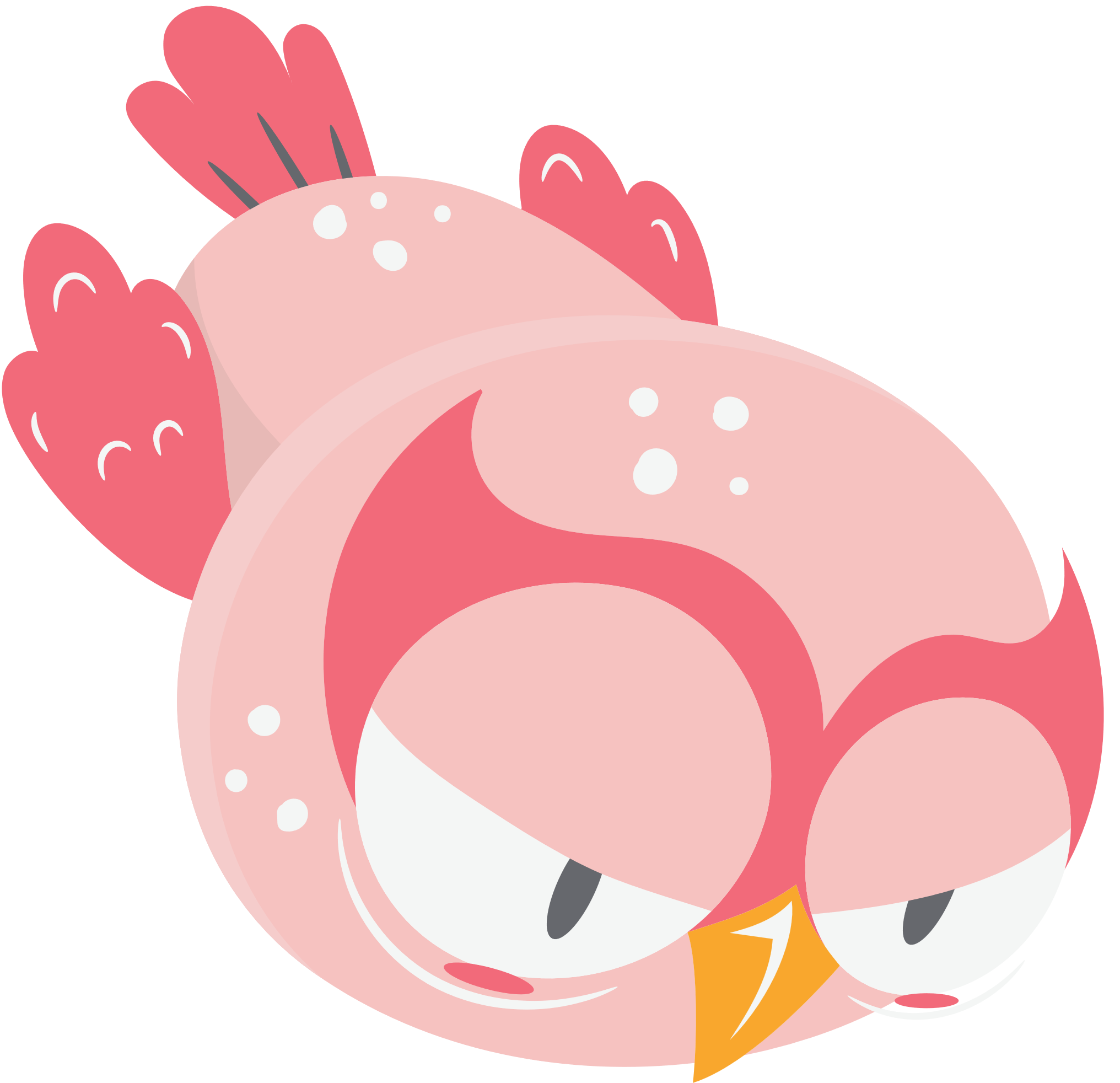 Khởi động
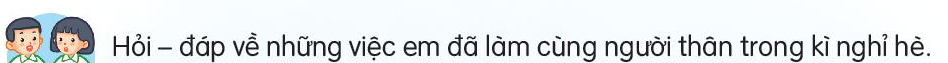 Em thường kể với người than những chuyện gì về trường lớp của em?
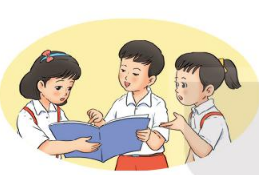 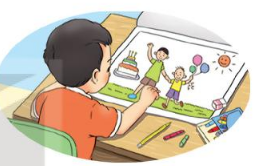 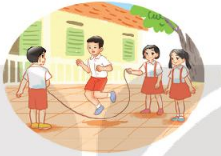 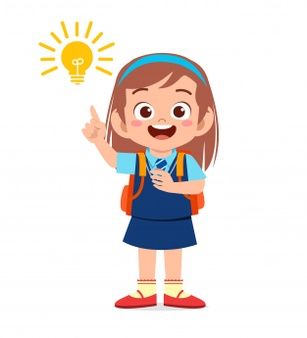 Hỏi – đáp theo nhóm đôi
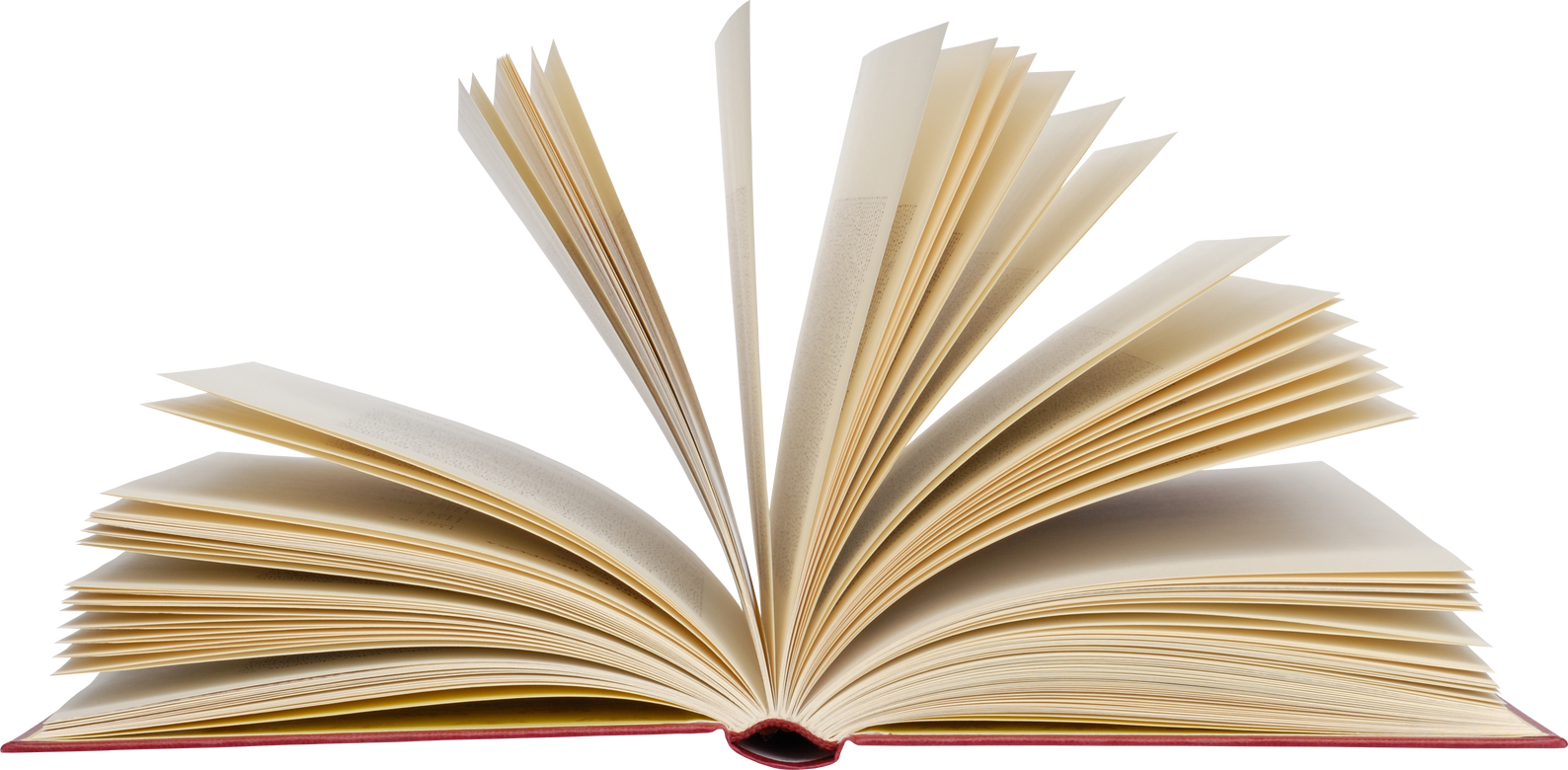 Đọc văn bản
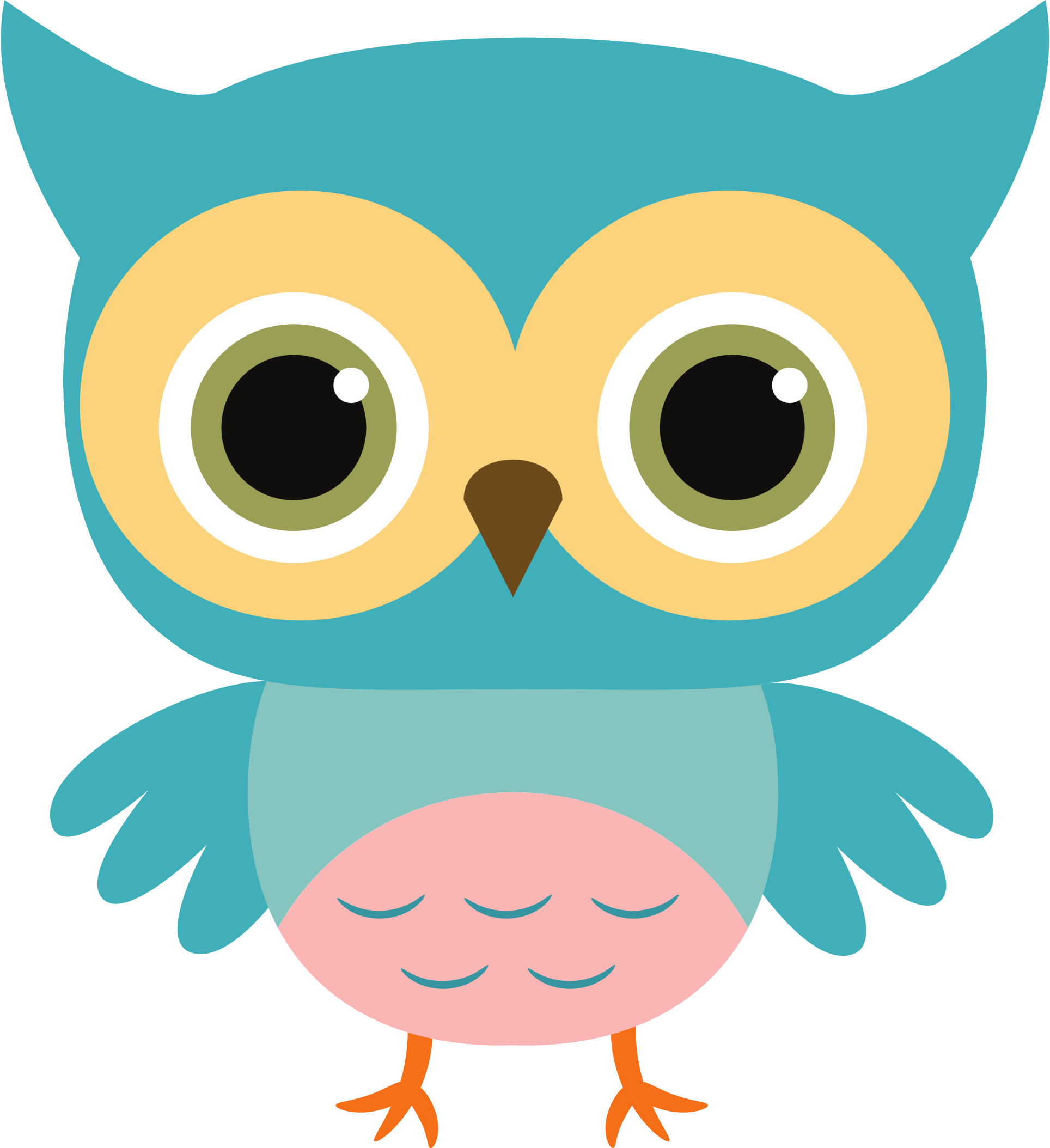 Đi học vui sao
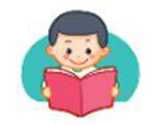 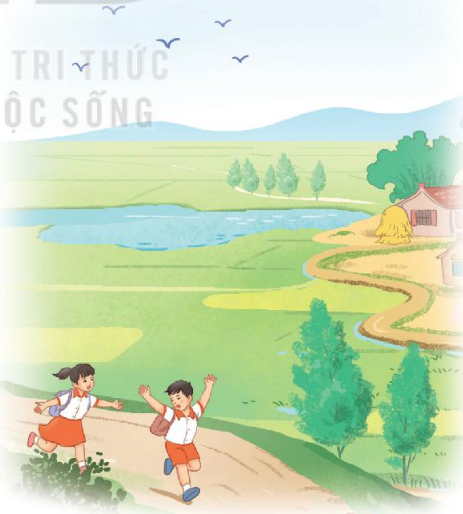 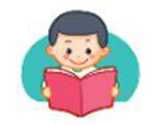 nắng
trong lành
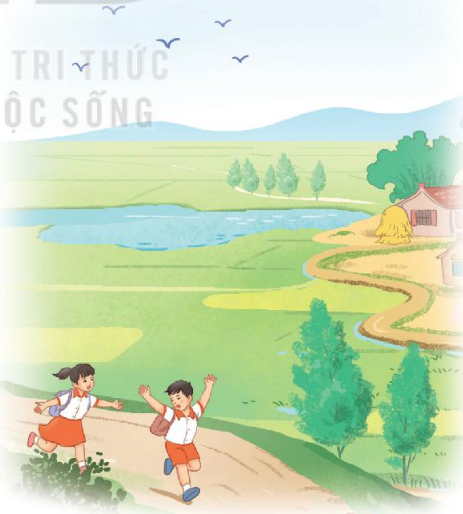 làn gió
nương lúa
nô đùa
náo nức
Luyện đọc từ khó
say sưa
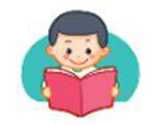 Luyện đọc câu
Sáng nay/ em đi học /
Bình minh/ nắng xôn xao/
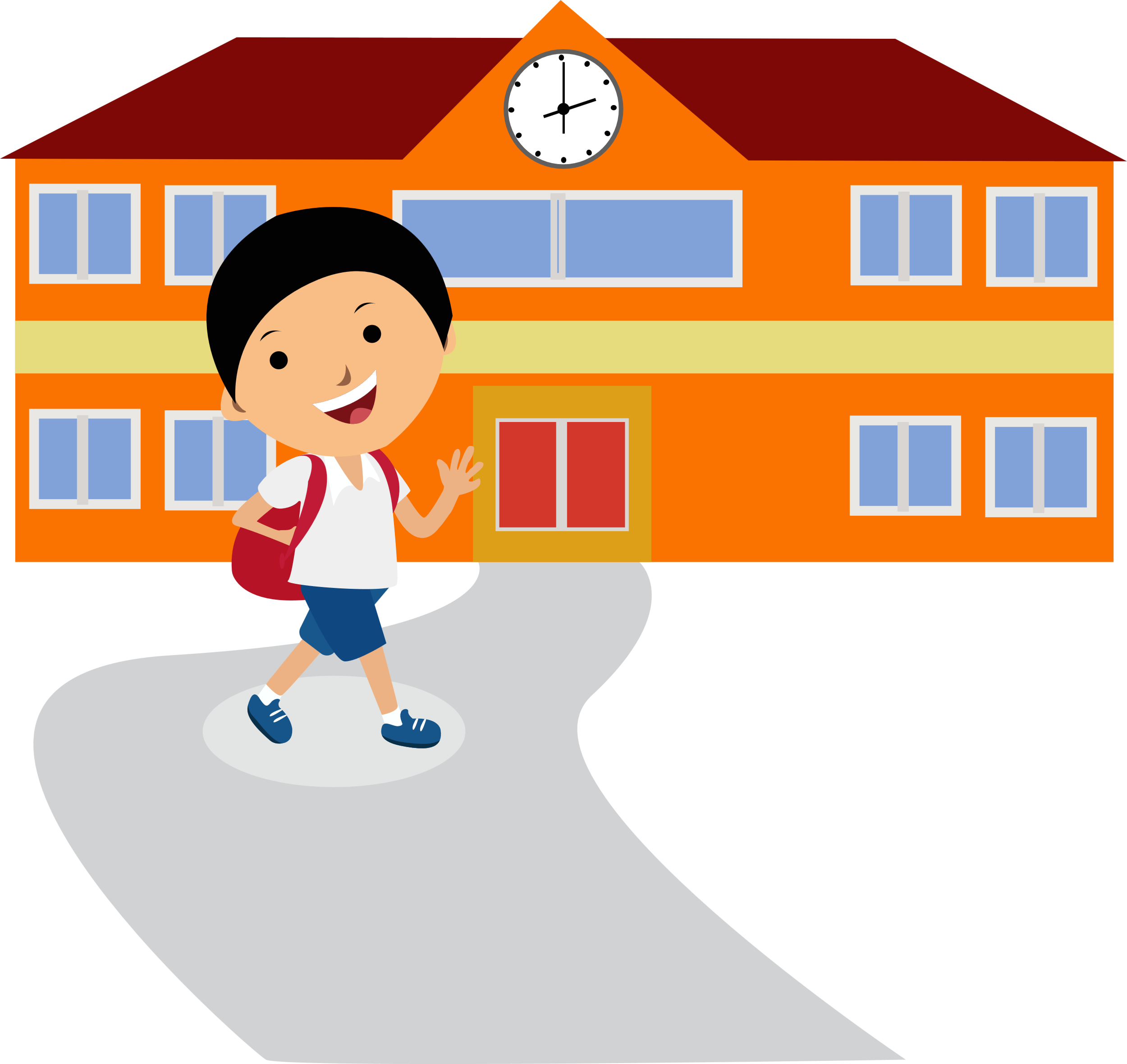 Cô dạy múa / dạy hát /
Làm đồ chơi / khéo tay /
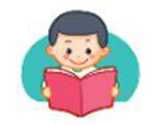 Luyện đọc theo đoạn (nối tiếp)
ĐI HỌC VUI SAO
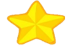 3
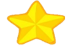 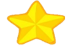 1
5
Sáng nay em đi học
Bình minh nắng xôn xao
Trong lành làn gió mát
Mơn man đôi má đào.
Bao nhiêu chuyện cổ tích
Cũng có trong sách hay
Cô dạy múa, dạy hát
Làm đồ chơi khéo tay.
Tan học em ùa chạy
Đồng quê lúa chín vàng
Nhịp chân theo nhịp hát
Lòng em vui xốn xang.
          (Phạm Anh Xuân)
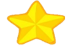 4
Lật từng trang sách mới
Chao ôi là thơm tho
Này đây là nương lúa
Dập dờn những cánh cò.
Giờ ra chơi cùng bạn
Em náo nức nô đùa
Khi mệt lại túm tụm
Cùng vẽ tranh say sưa.
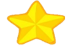 2
Luyện đọc 
theo cặp
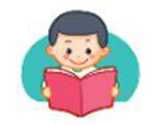 Luyện đọc theo đoạn (nối tiếp)
ĐI HỌC VUI SAO
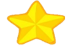 3
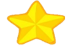 1
Sáng nay em đi học
Bình minh nắng xôn xao
Trong lành làn gió mát
Mơn man đôi má đào.
Bao nhiêu chuyện cổ tích
Cũng có trong sách hay
Cô dạy múa, dạy hát
Làm đồ chơi khéo tay.
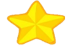 5
Tan học em ùa chạy
Đồng quê lúa chín vàng
Nhịp chân theo nhịp hát
Lòng em vui xốn xang.
          (Phạm Anh Xuân)
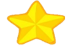 4
Lật từng trang sách mới
Chao ôi là thơm tho
Này đây là nương lúa
Dập dờn những cánh cò.
Giờ ra chơi cùng bạn
Em náo nức nô đùa
Khi mệt lại túm tụm
Cùng vẽ tranh say sưa.
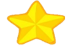 2
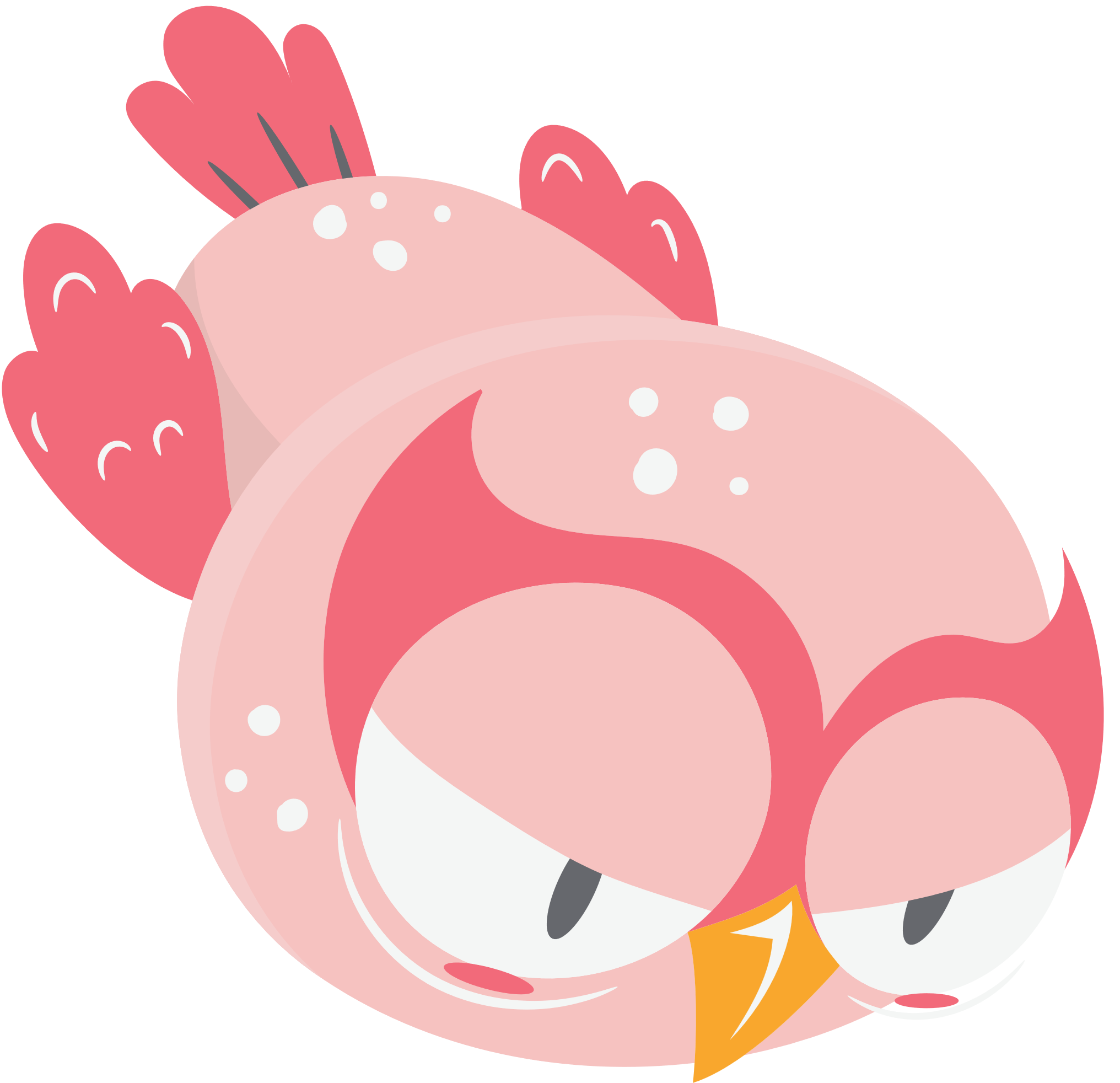 GIẢI NGHĨA TỪ NGỮ
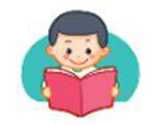 Nối các từ ngữ ở cột bên trái với các nghĩa bên phải để được từ giải nghĩa đúng.
Má đào
Má hồng
Một cảm xúc vui rạo rực trong lòng
Mơn man
(Vui) Xốn xang:
Lướt nhẹ trên bề mặt, tạo cảm giác dễ chịu
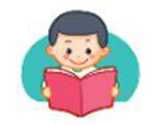 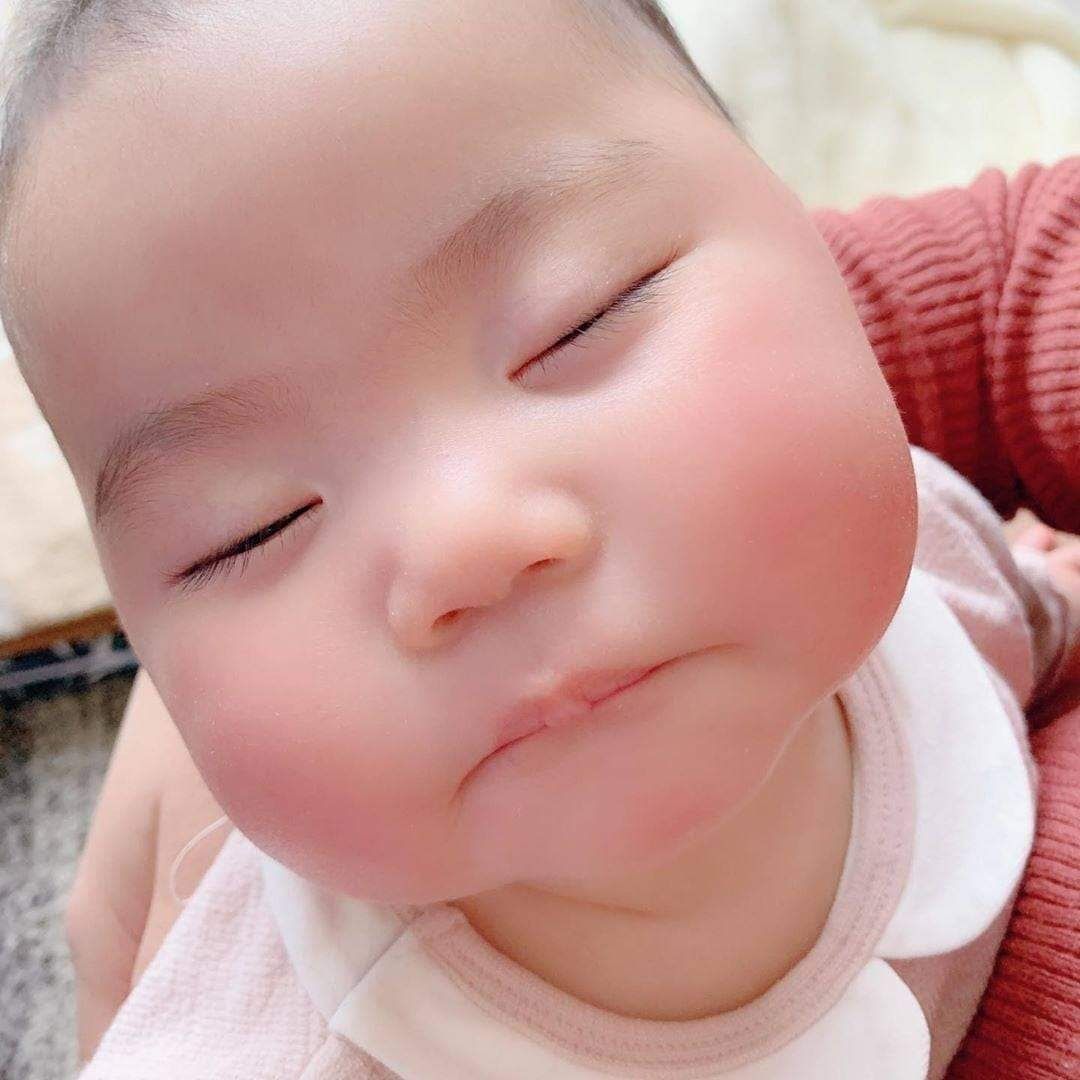 Má đào: Má hồng
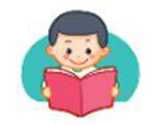 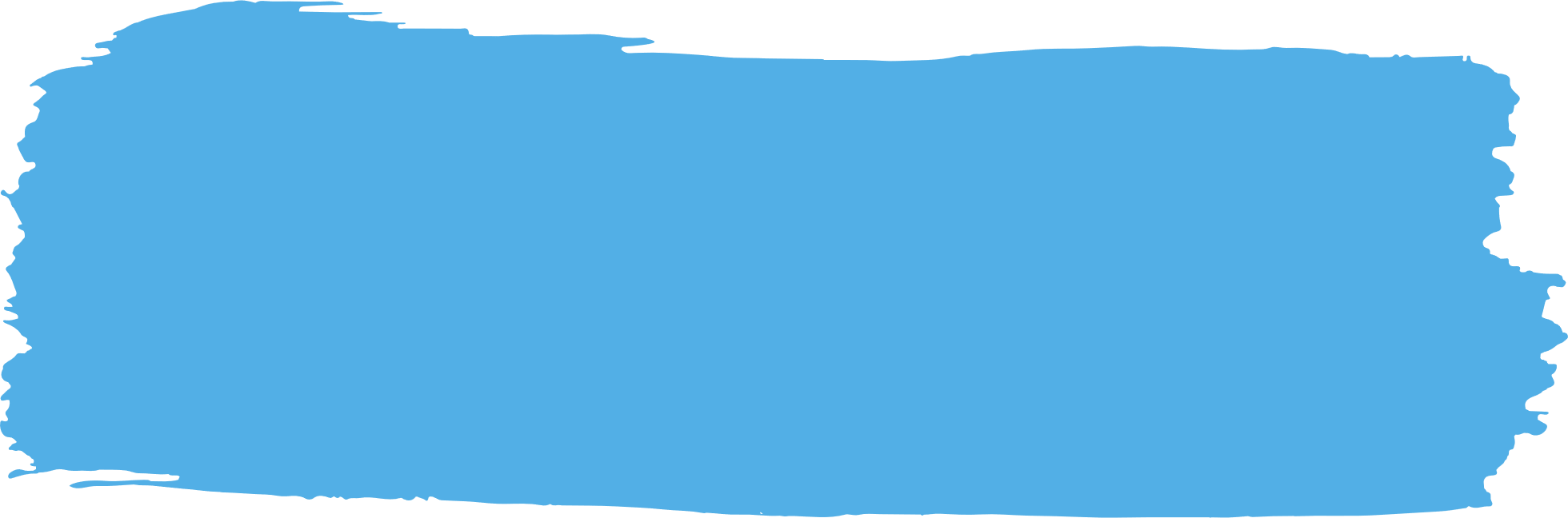 Mơn man: Lướt nhẹ trên bề mặt, tạo cảm giác dễ chịu
(Vui) Xốn xang: Một cảm xúc vui rạo rực trong lòng
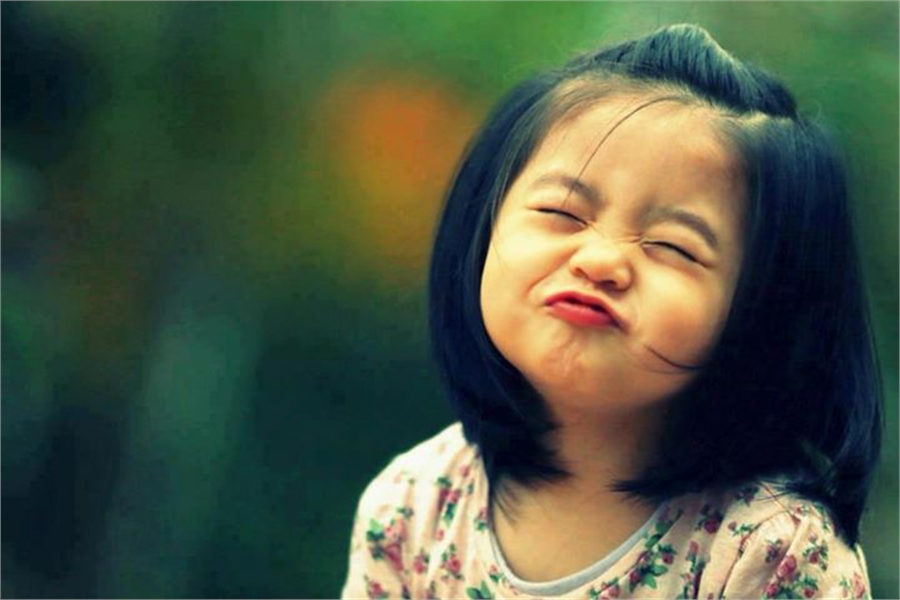 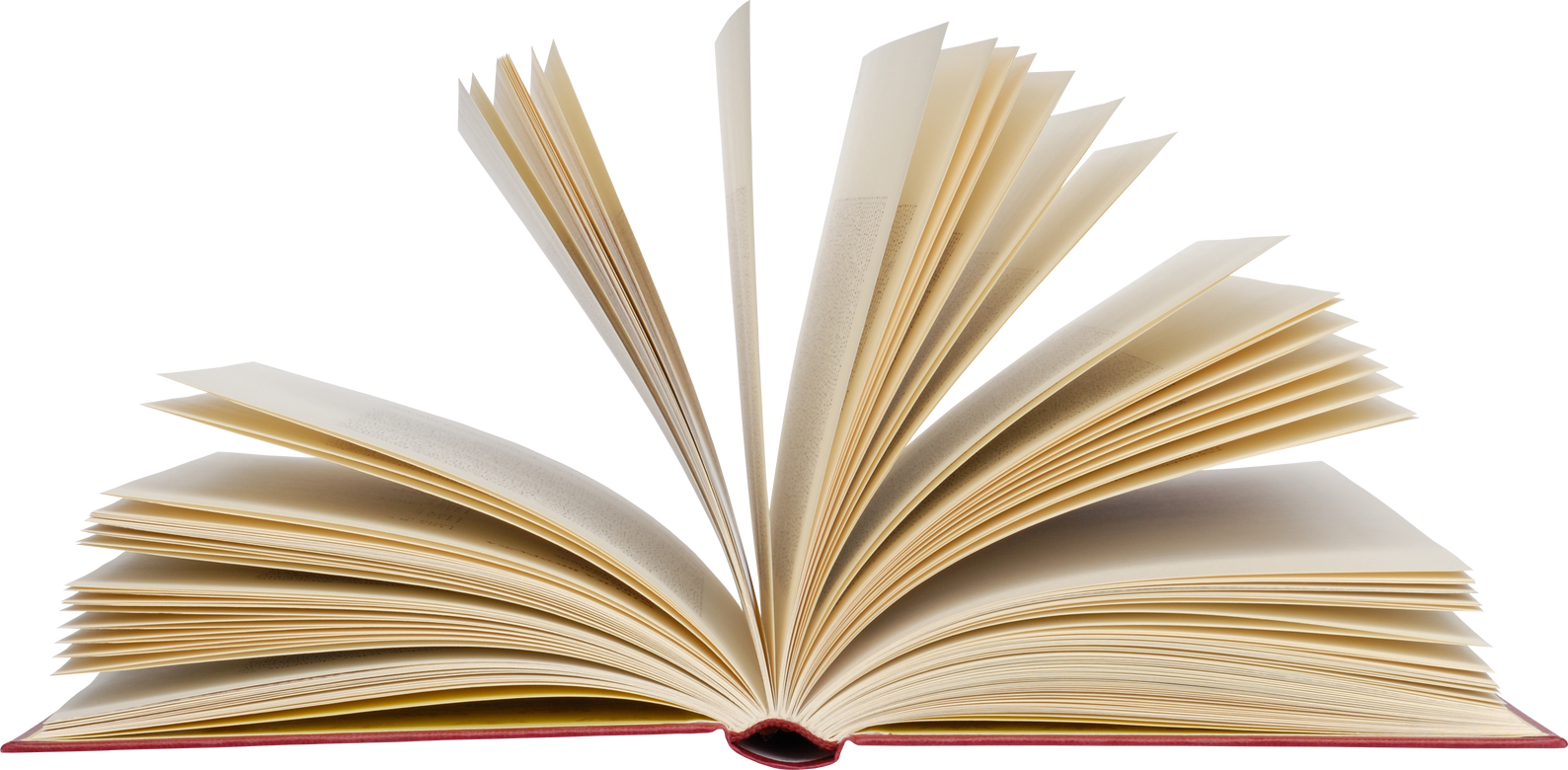 Trả lời câu hỏi
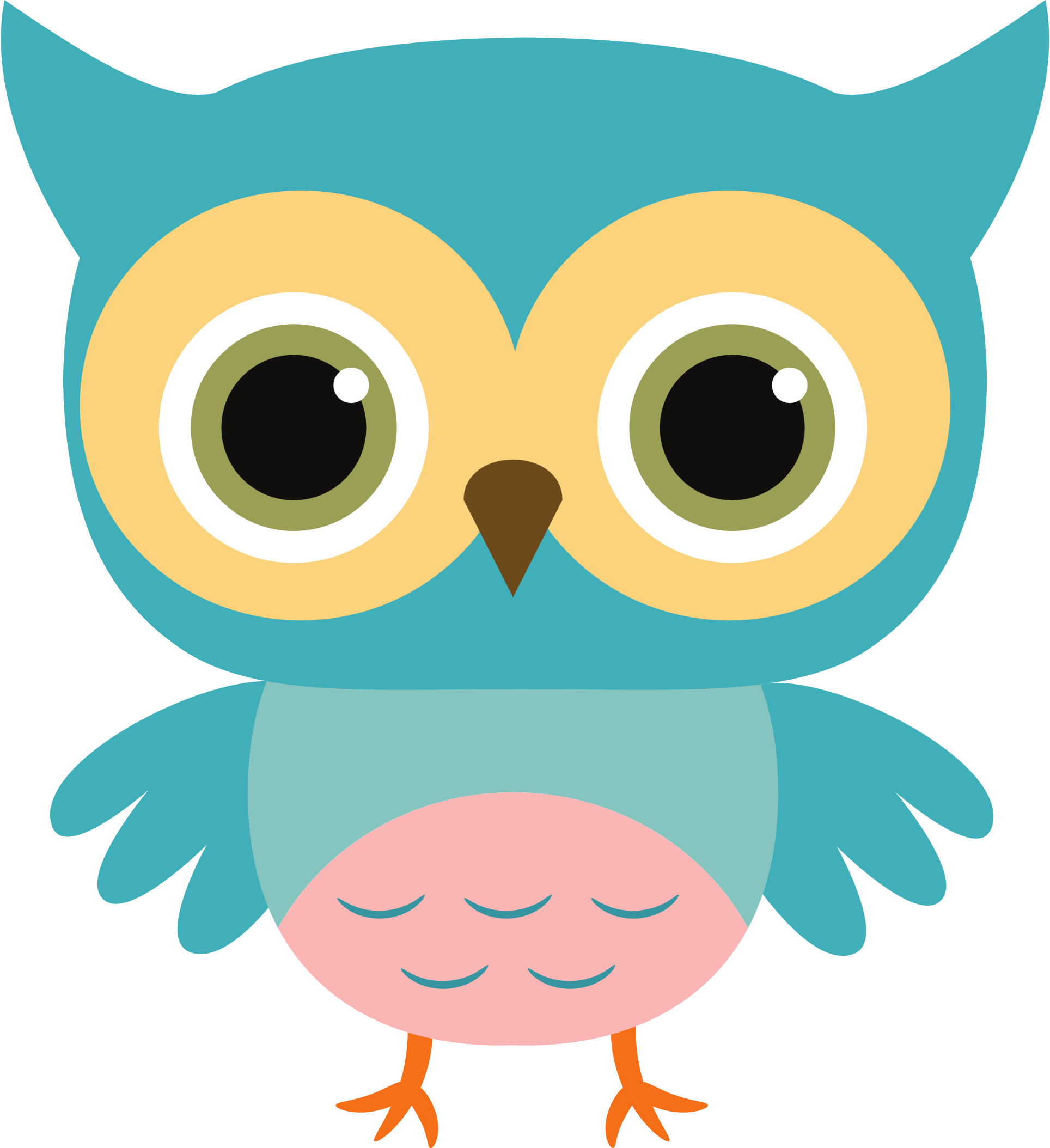 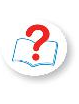 Câu 1: Bạn nhỏ đi học trong khung cảnh như thế nào ?
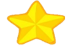 1
Sáng nay em đi học
Bình minh nắng xôn xao
Trong lành làn gió mát
Mơn man đôi má đào.
Gợi ý: Em đọc kĩ khổ thơ đầu tiên để trả lời câu hỏi.
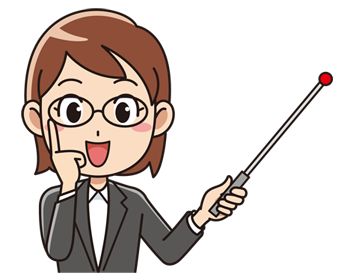 Bạn nhỏ đi học trong buổi bình minh có nắng, gió.
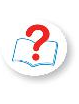 Câu 2: Những trang sách bạn nhỏ được học có gì thú vị?
Những trang sách bạn nhỏ được học có: hương lúa, những cánh cò bay dập dờn, những câu chuyện cổ tích, cách làm đồ chơi,…
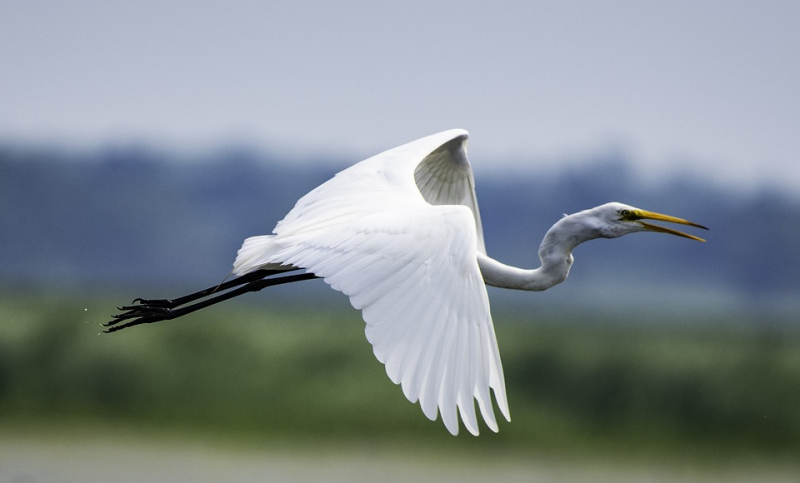 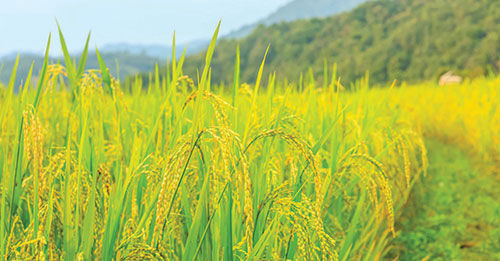 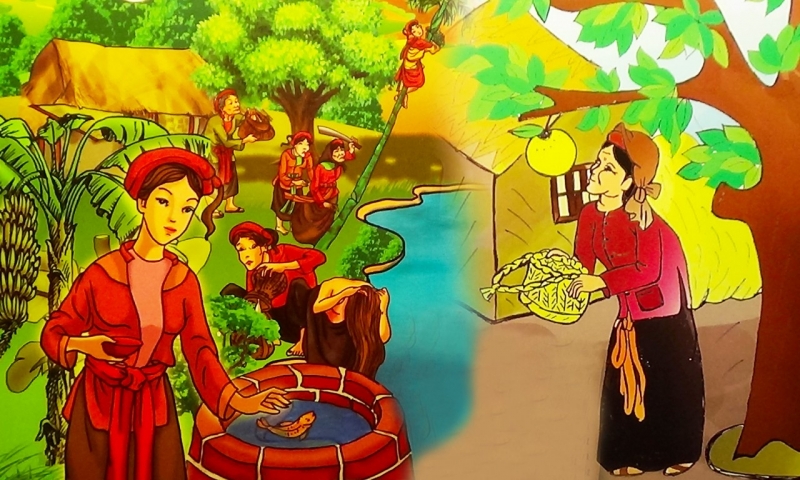 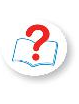 Câu 3: Tìm những chi tiết thể hiện niềm vui của các bạn trong giờ ra chơi.
Những chi tiết thể hiện niềm vui của các bạn trong giờ ra chơi là: náo nức, nô đùa, túm tụm, vẽ tranh say sưa.
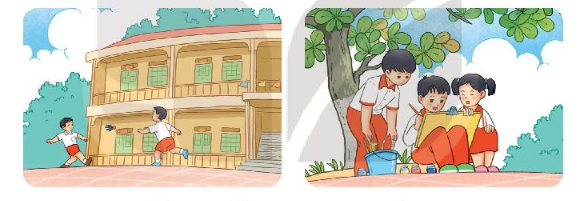 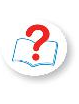 Câu 4: Nêu cảm xúc của bạn nhỏ khi tan học.
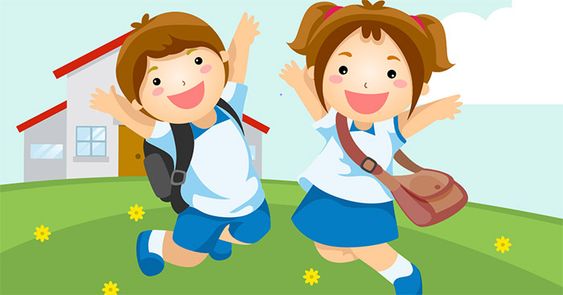 Khi tan học, bạn nhỏ rất vui mừng, vội vàng chạy về nhà.
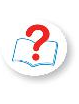 Câu 5: Em cảm thấy thế nào khi nghe tiếng trống tan trường?
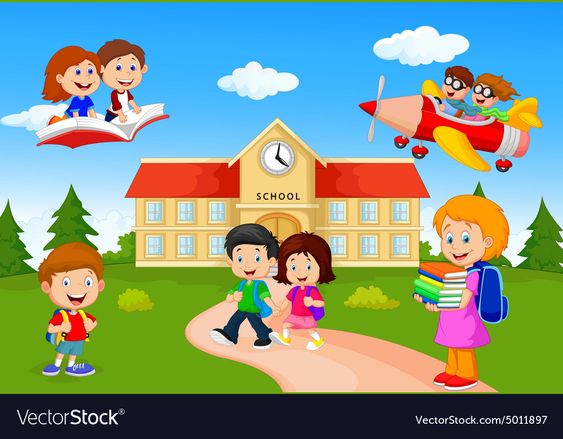 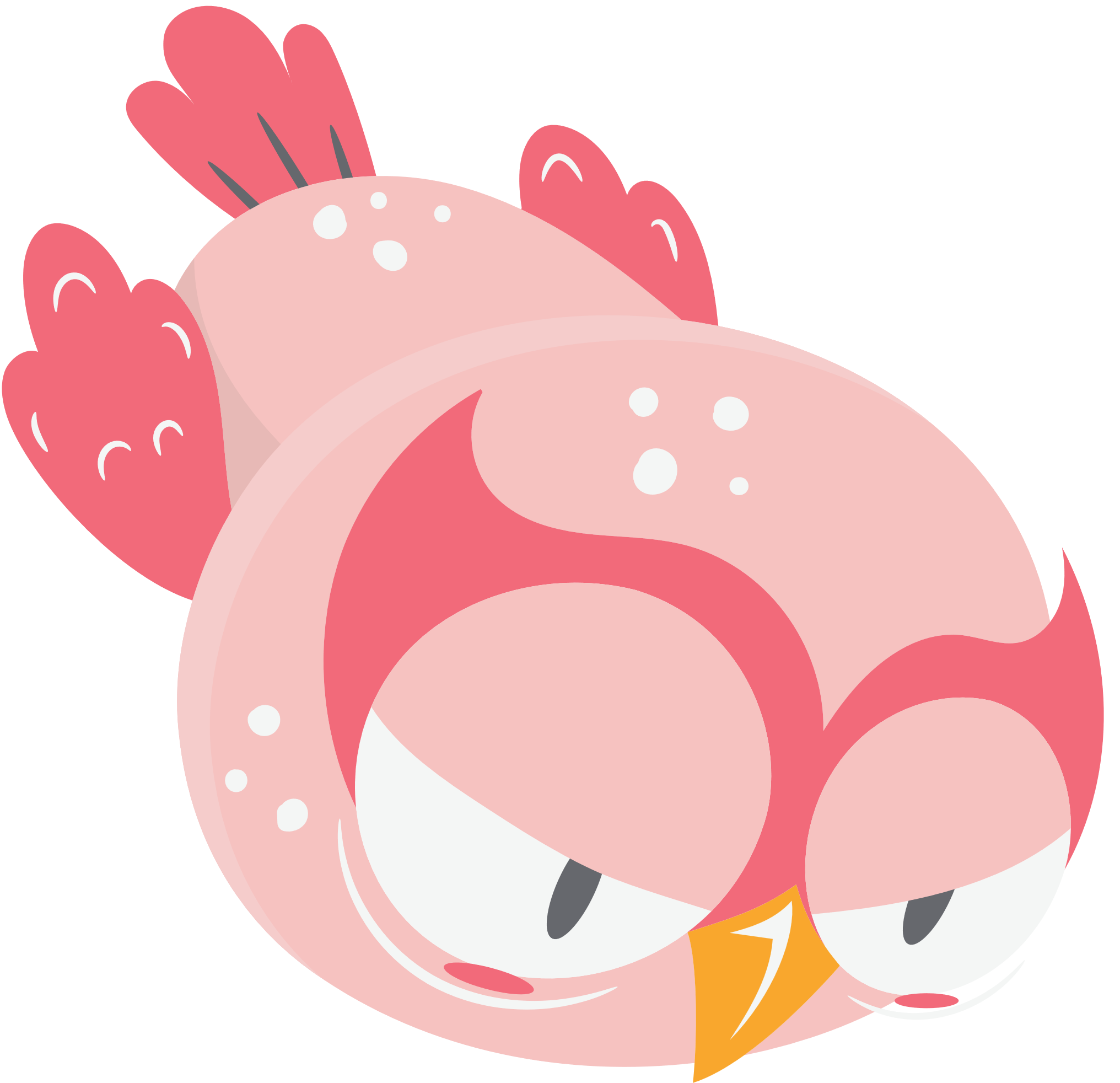 Học thuộc lòng
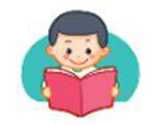 Học thuộc lòng
ĐI HỌC VUI SAO
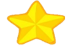 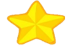 5
3
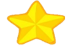 Sáng nay em đi học
Bình minh nắng xôn xao
Trong lành làn gió mát
Mơn man đôi má đào.
Tan học em ùa chạy
Đồng quê lúa chín vàng
Nhịp chân theo nhịp hát
Lòng em vui xốn xang.
             (Phạm Anh Xuân)
1
Bao nhiêu chuyện cổ tích
Cũng có trong sách hay
Cô dạy múa, dạy hát
Làm đồ chơi khéo tay.
Giờ ra chơi cùng bạn
Em náo nức nô đùa
Khi mệt lại túm tụm
Cùng vẽ tranh say sưa.
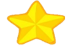 Lật từng trang sách mới
Chao ôi là thơm tho
Này đây là nương lúa
Dập dờn những cánh cò.
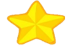 4
2
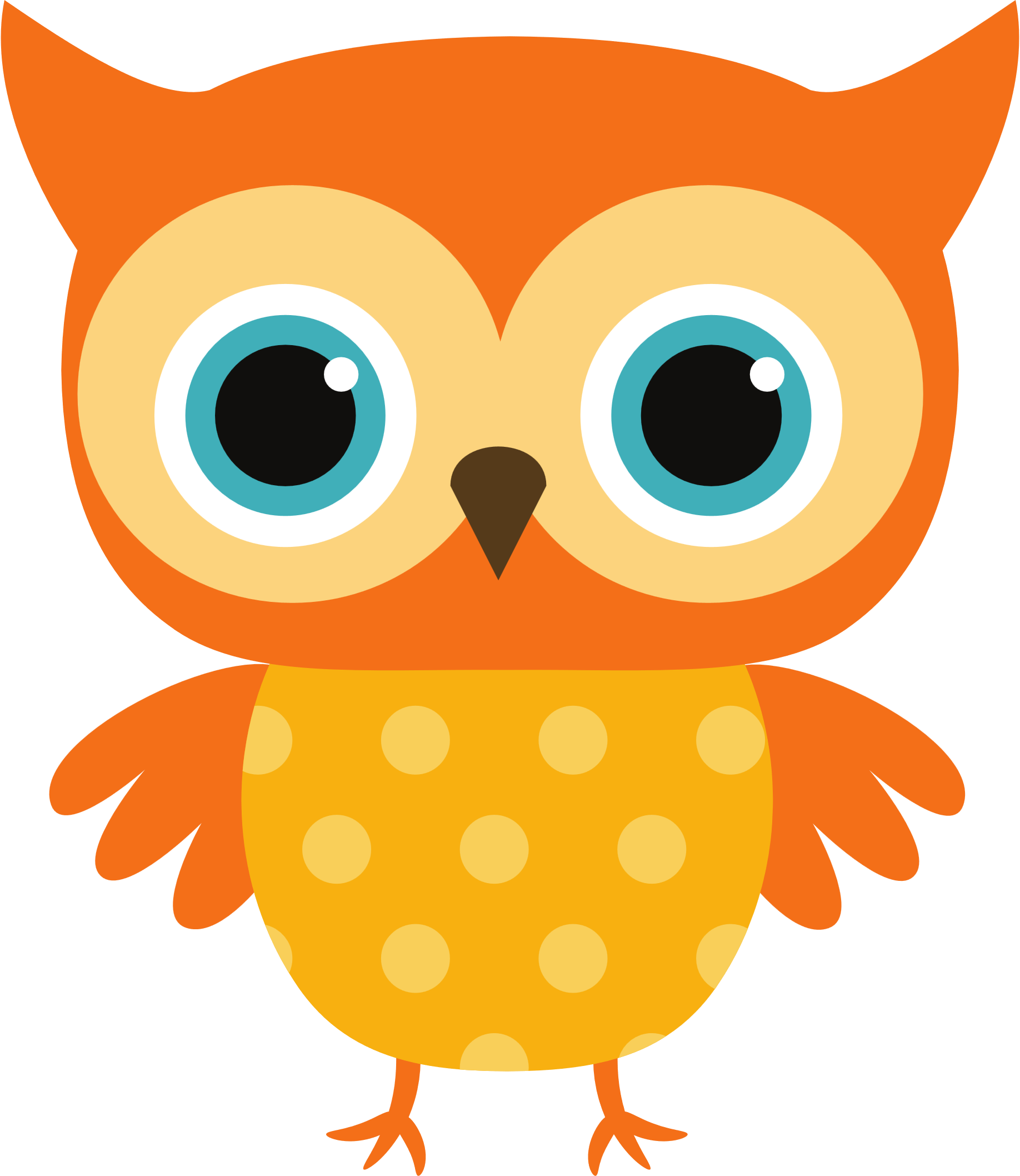 TIẾT 2
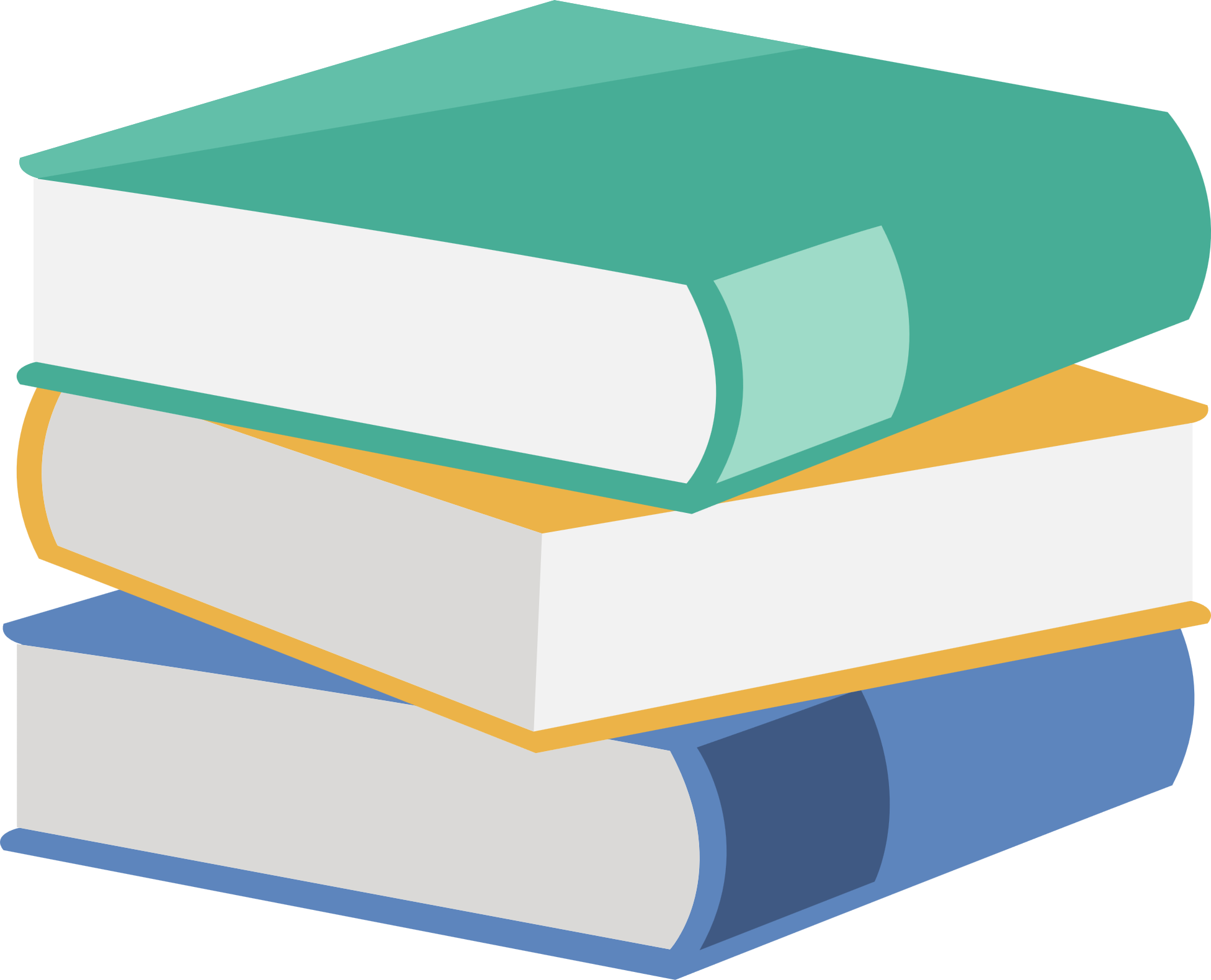 NÓI VÀ NGHE
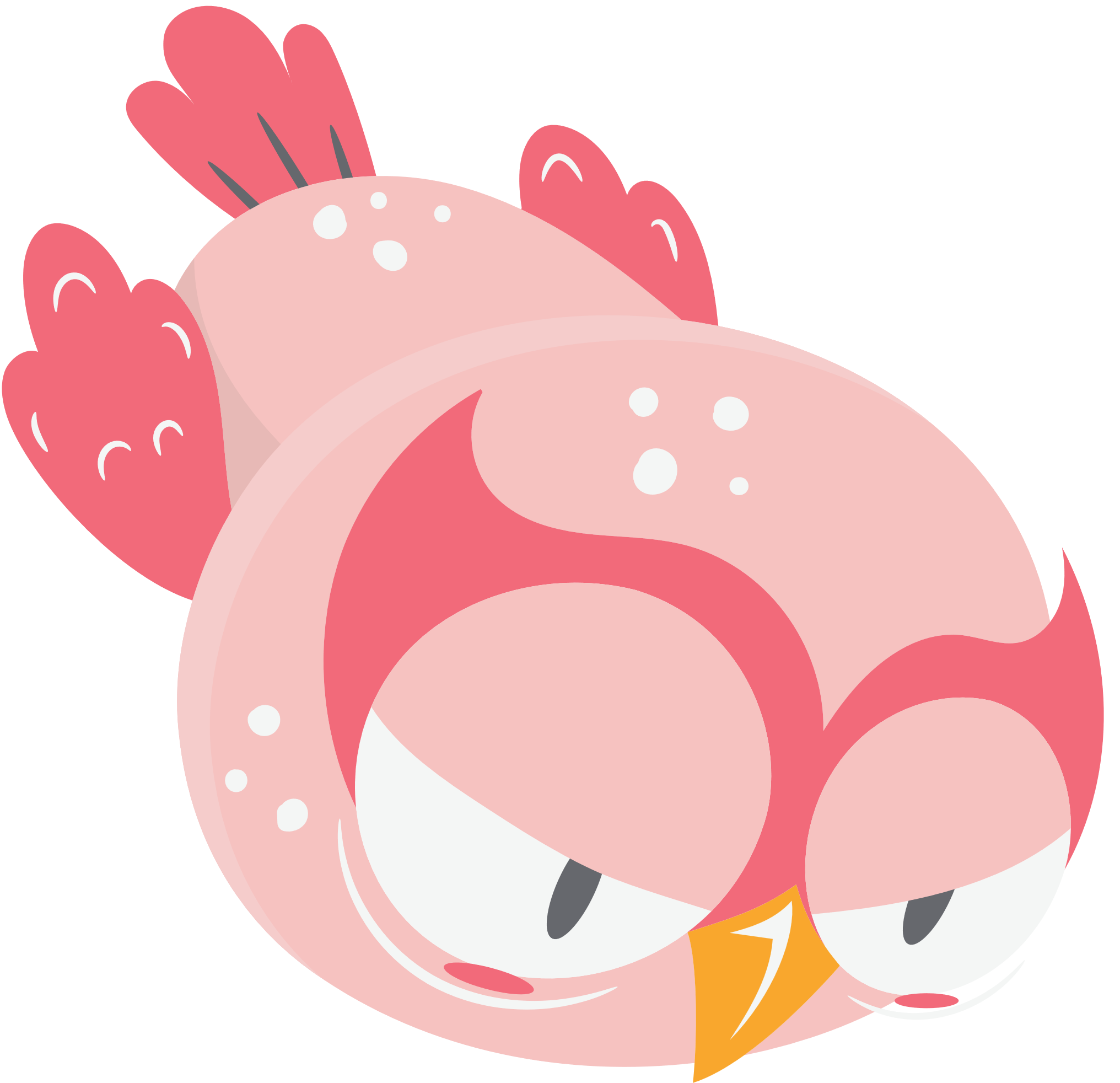 TỚI LỚP 
TỚI TRƯỜNG
Theo em ở chủ điểm “Cổng trường rộng mở”, các em sẽ được đọc, viết, nói và nghe những điều gì ?
Luyện nói theo chủ điểm
Câu 1. Kể về một ngày đi học của em.
Gợi ý: 
- Em đi đến trường cùng ai ?
- Thời tiết hôm đó thế nào ?
- Đường đến trường hôm đó có gì đặc biệt ?
- Ngày học hôm đó có gì đáng nhớ ?
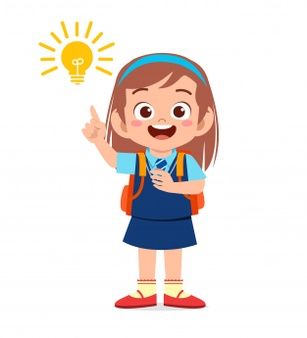 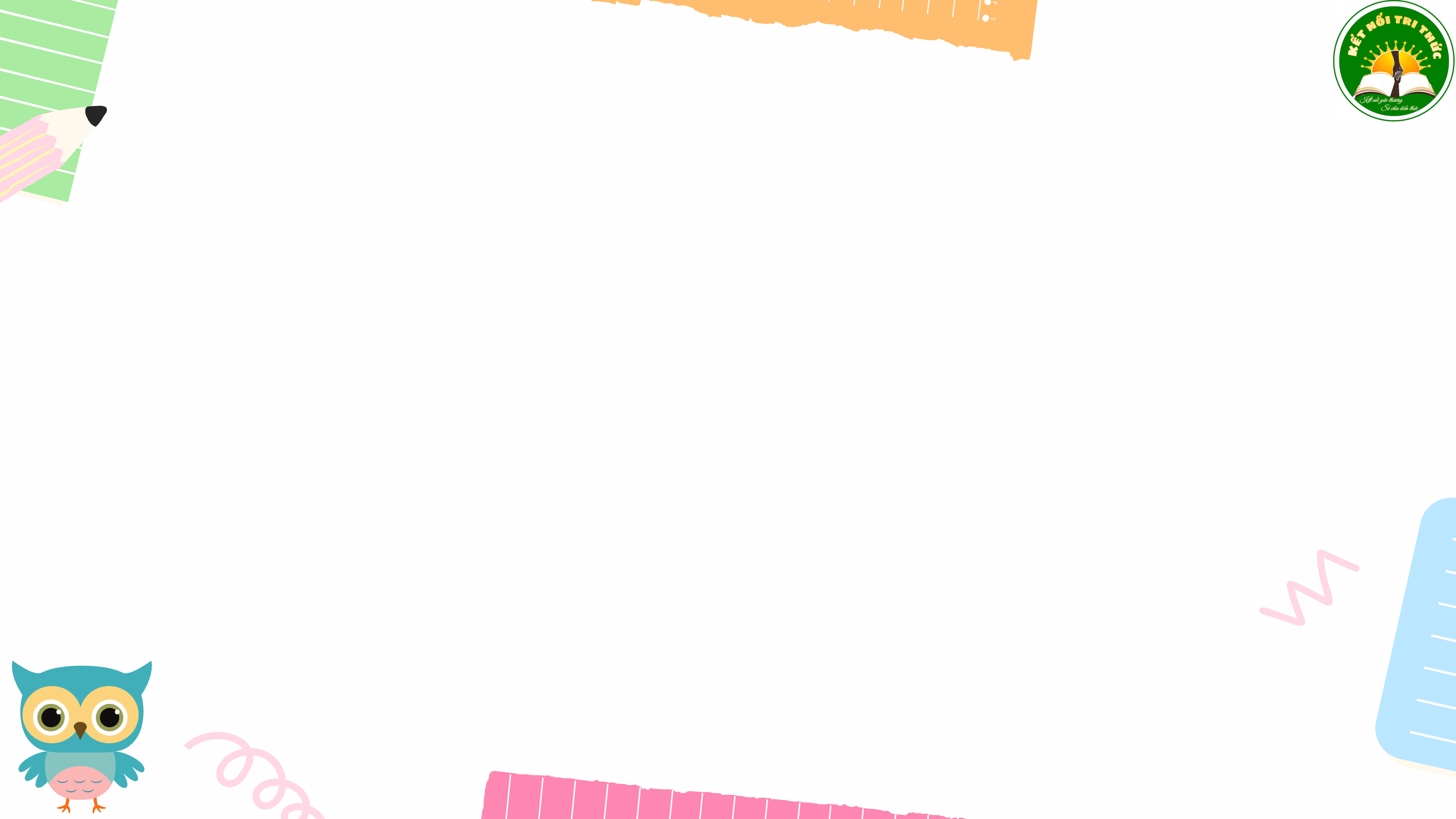 Bài tham khảo
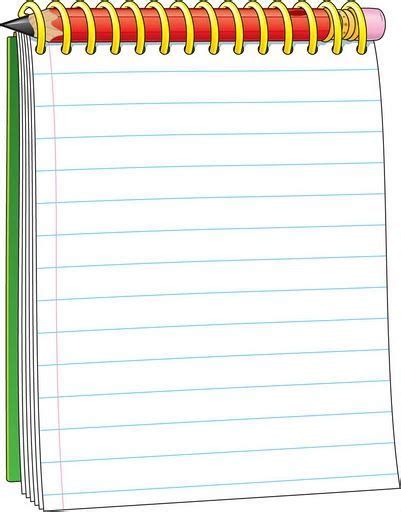 Sáng thứ hai tuần trước, bố đưa em đến trường. Hôm ấy, trời có gió nhẹ, thời tiết mát mẻ, dễ chịu vô cùng. Suốt dọc đường đến trường, em đã được ngắm nhìn rất nhiều khung cảnh khác nhau. Những hàng cây xanh đung đưa trong gió, những chiếc xe vội vã chạy trên đường. Bố cùng em ôn lại bài hôm trước bằng cách hỏi và trả lời nhanh. Buổi học hôm ấy, em đã dành được điểm 10.
Luyện nói theo chủ điểm
Câu 2. Nêu cảm nghĩ của em sau một tháng học tập.
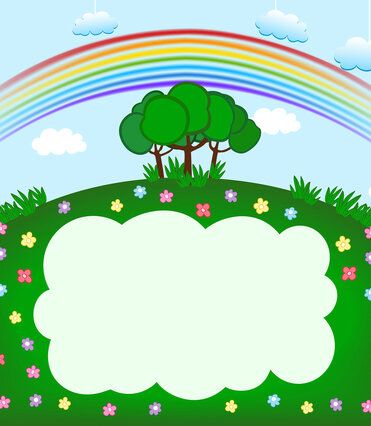 Sau một tháng học tập, em cảm thấy mình đã lớn hơn so với năm lớp 2. Em được học rất nhiều những bài học bổ ích từ thầy cô.
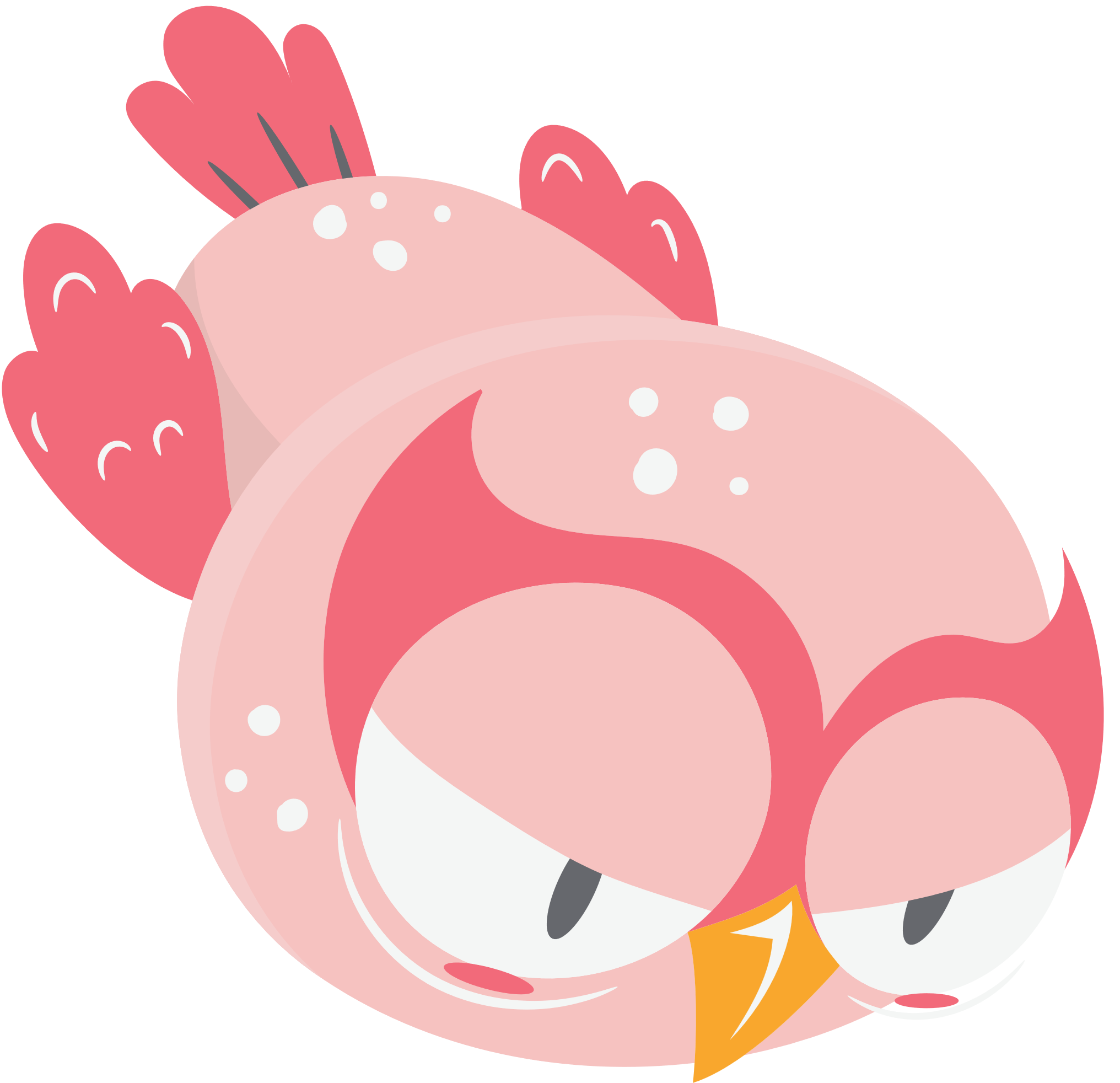 Tiết 3
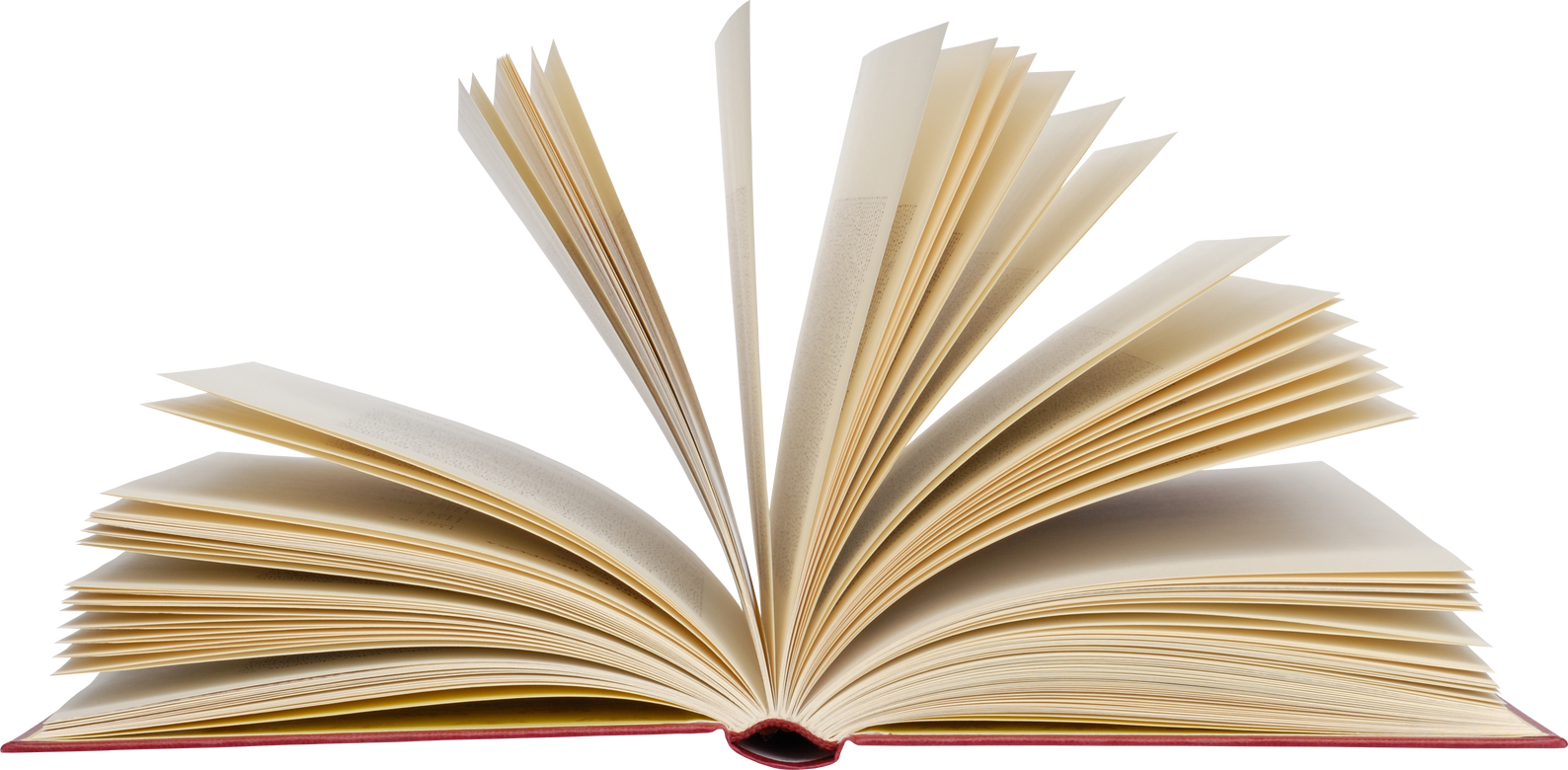 Viết
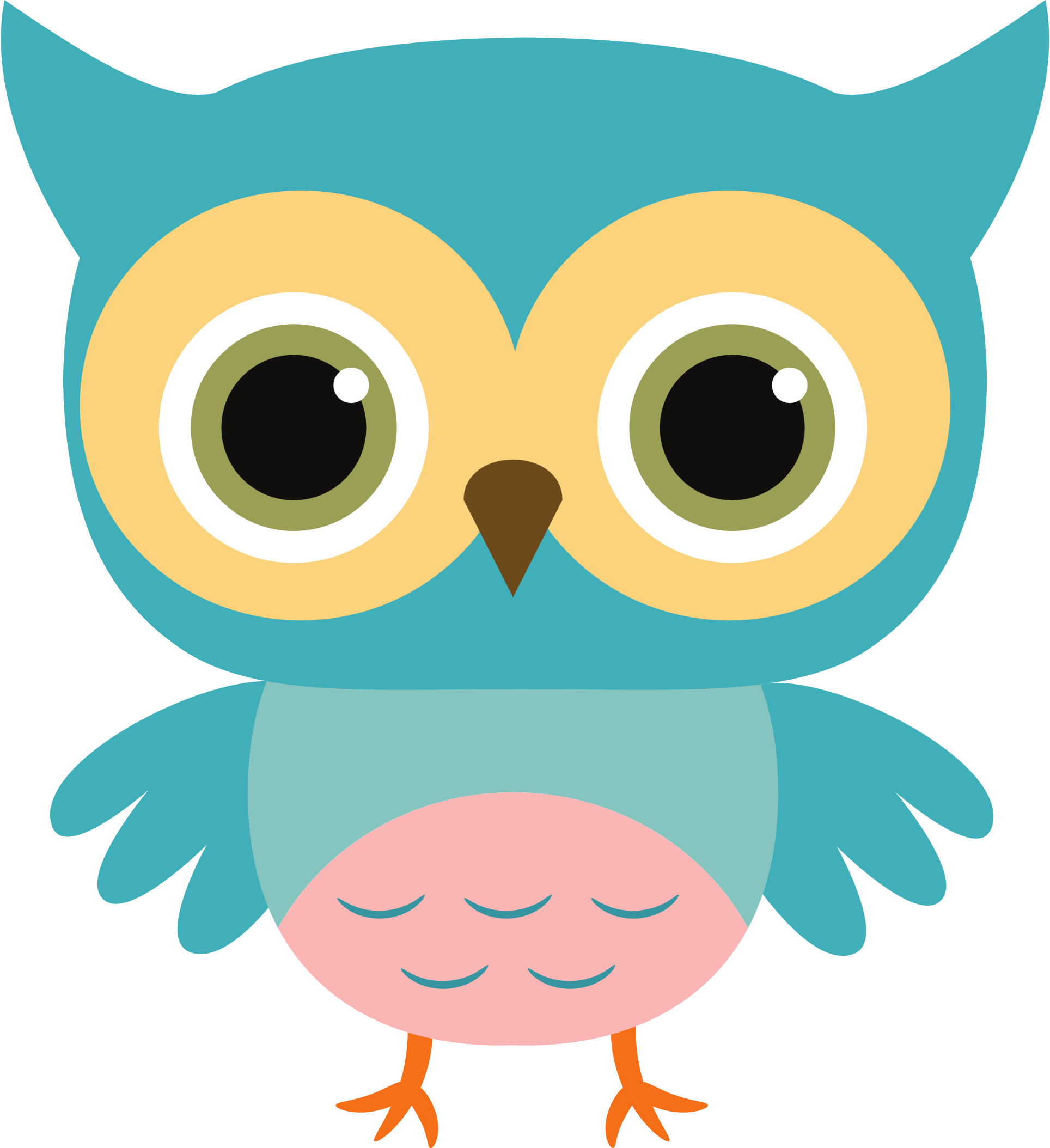 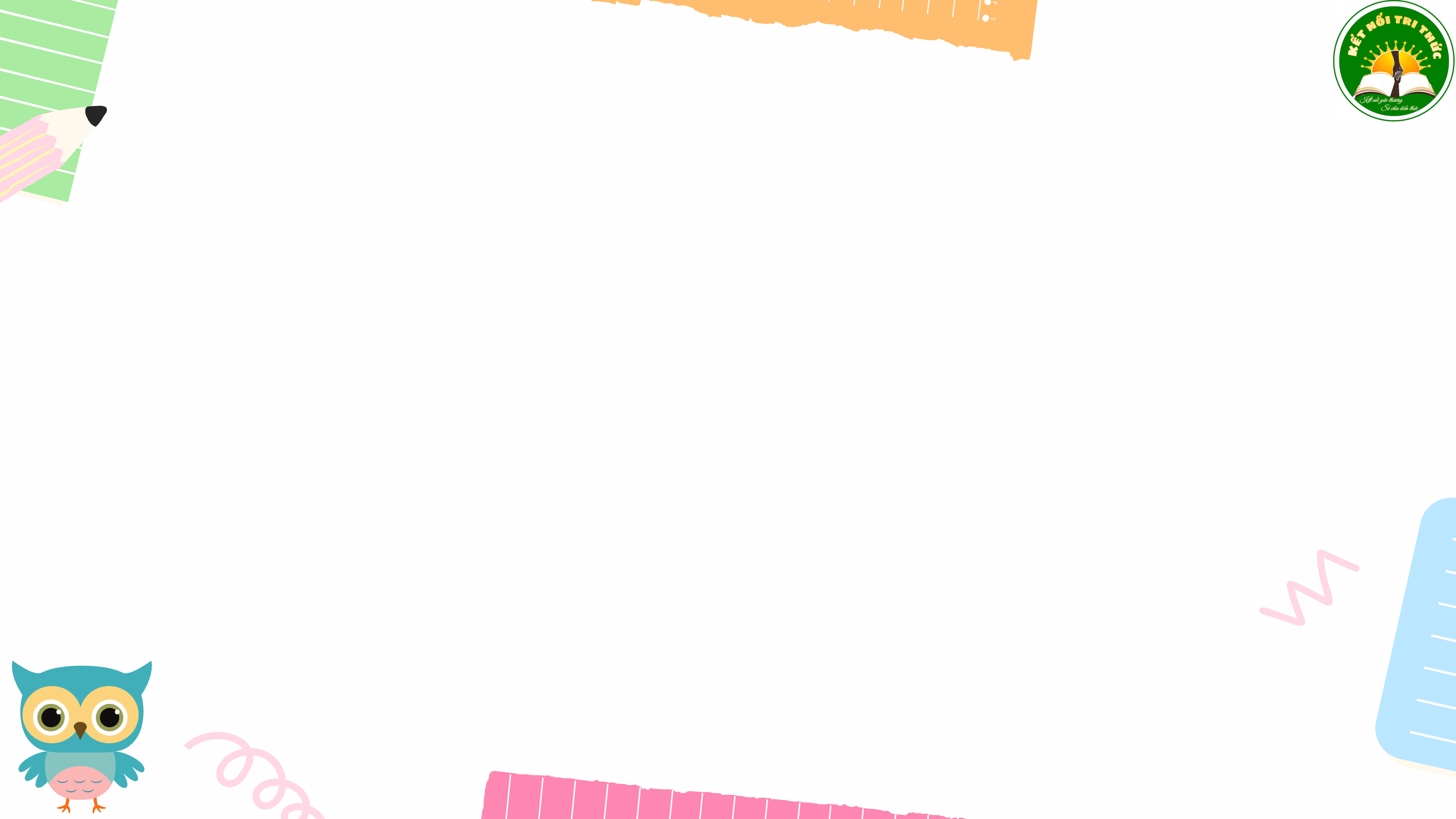 1 . Nhớ - viết : Đi học vui sao ( 3 khổ thơ đầu )
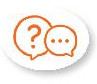 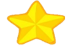 Sáng nay em đi học
Bình minh nắng xôn xao
Trong lành làn gió mát
Mơn man đôi má đào.
1
Bao nhiêu chuyện cổ tích
Cũng có trong sách hay
Cô dạy múa, dạy hát
Làm đồ chơi khéo tay.
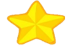 3
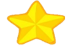 2
Lật từng trang sách mới
Chao ôi là thơm tho
Này đây là nương lúa
Dập dờn những cánh cò.
Cách trình bày
Viết hoa tên bài và các chữ đầu mỗi dòng thơ.
Chú ý dấu chấm cuối mỗi khổ thơ.
Nhớ cách viết những tiêng khó có trong 3 khổ thơ.
Lắng nghe GV nhận xét bài của một số bạn.
Câu 2 :Quan sát tranh, tìm và viết từ ngữ chỉ sự vật theo yêu cầu a hoặc b.
a. Từ ngữ chứa tiếng bắt đầu bằng s hoặc x
M: dòng suối
nhà sàn, con sóc, xe máy, cái xô, cái xẻng.
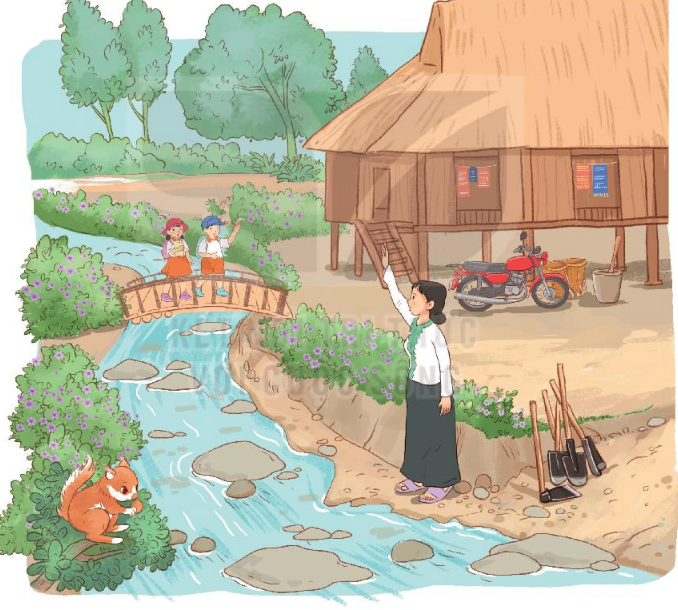 b. Từ ngữ chứa tiếng có dấu hỏi hoặc dấu ngã.
M: cối giã gạo
mũ, cái xẻng.
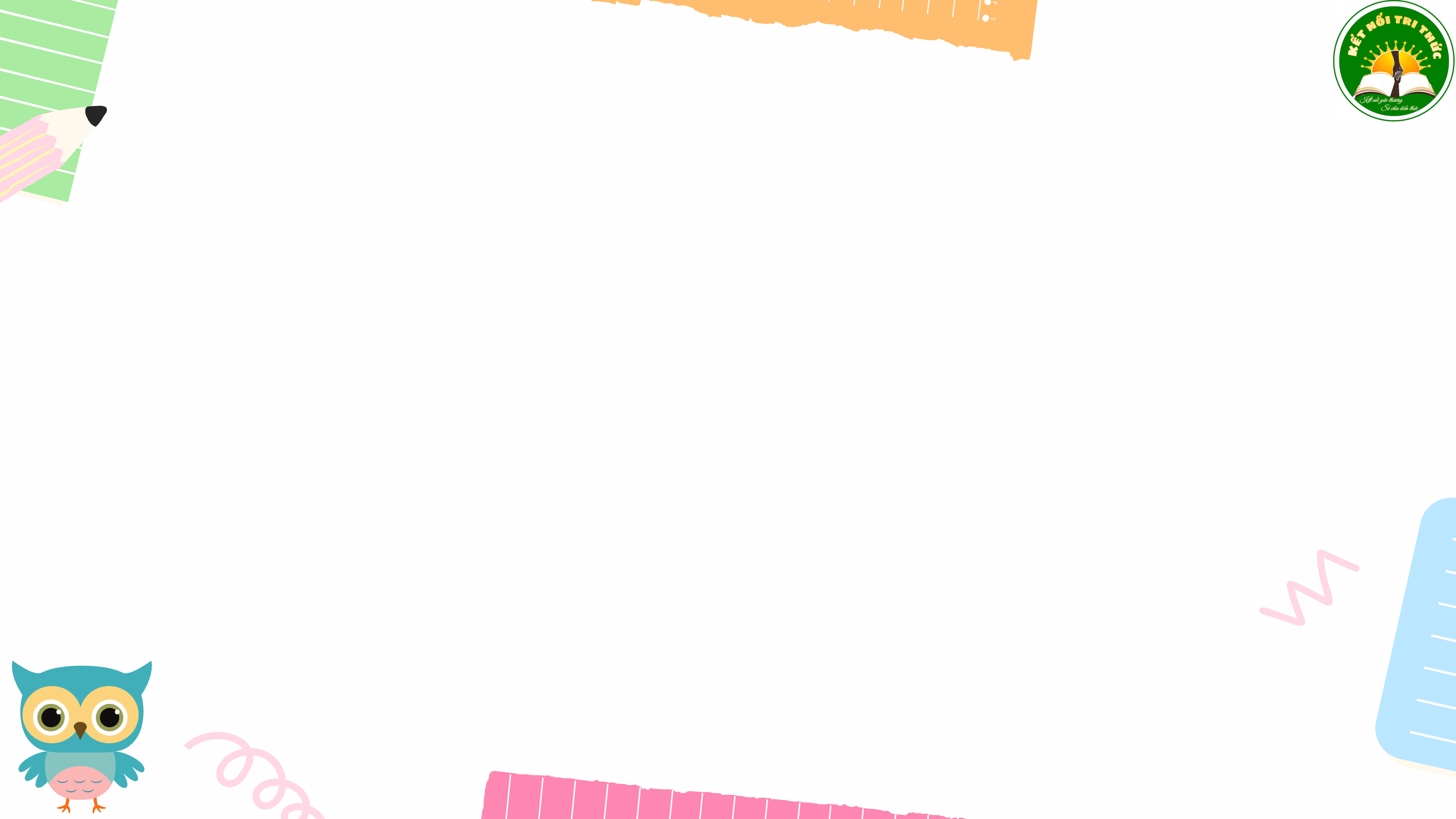 Câu 3: Tìm thêm từ ngữ có tiếng mở đầu bằng s, x (hoặc chứa tiếng có dấu hỏi, dấu ngã)
- Từ ngữ chứa tiếng mở đầu bằng s, x: 


- Từ chứa tiếng có dấu hỏi: 


-  Từ chứa tiếng có dấu ngã:
xúc xắc, xúc xích, xe đạp, quả xoài, ốc sên, quả sấu, củ sâm, sấm chớp …
quả bưởi, vỏ cam, chảo rán, hủ tiếu, tổ ong, bún chả, chim sẻ…
Làm việc theo
nhóm/cặp
bã trầu, hà mã, tủ gỗ, chỗ ngồi,…
Vận dụng
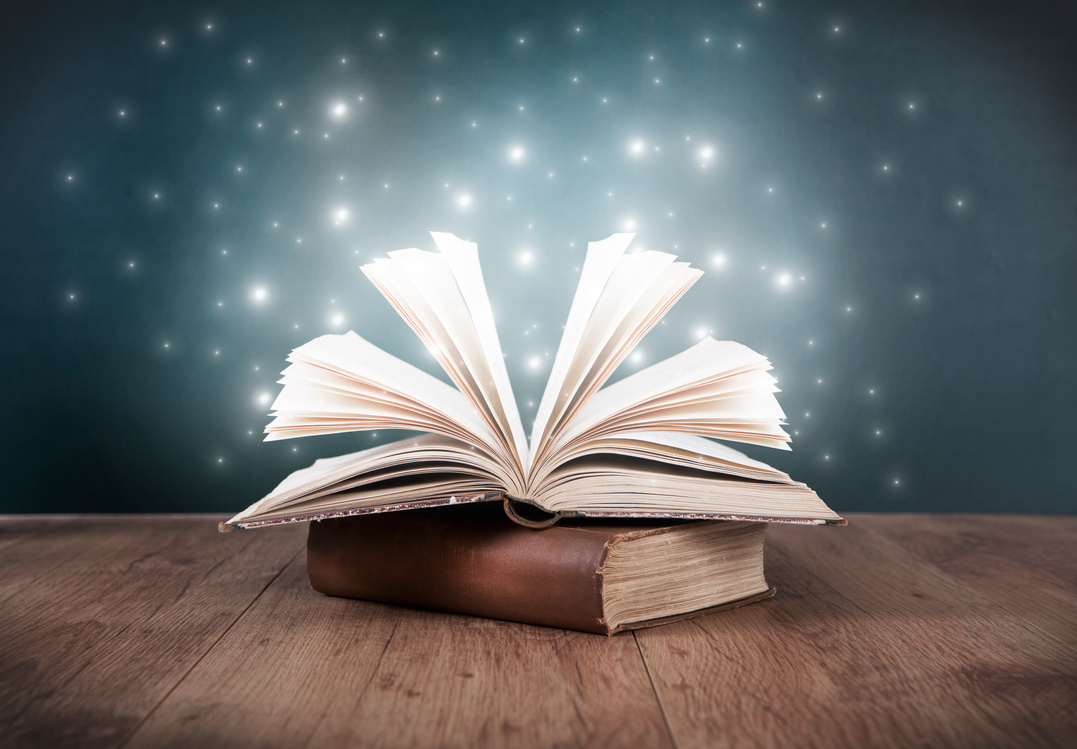 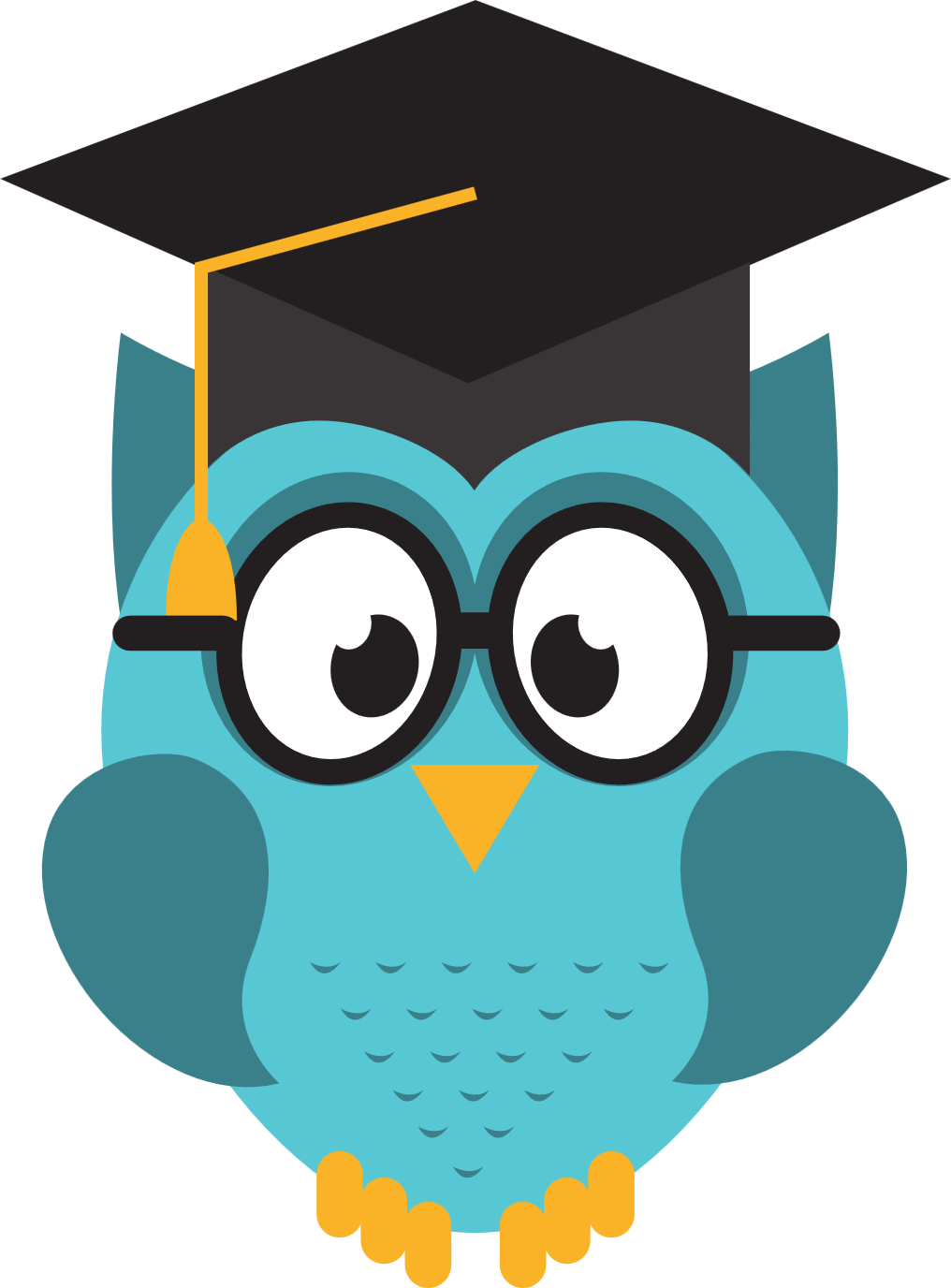 Viết 2 – 3 câu về điều em nhớ nhất trong buổi học hôm nay.
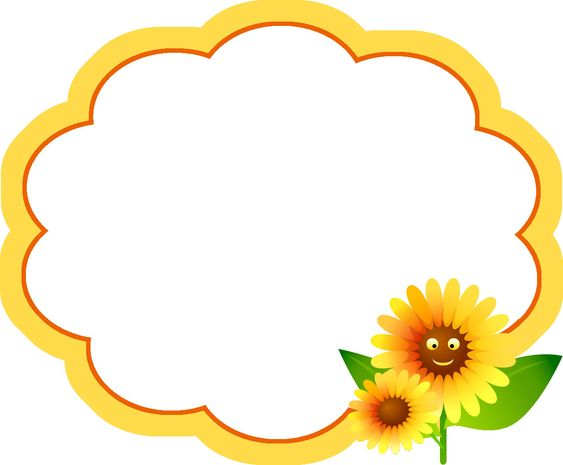 Buổi học hôm nay cho em thấy được những niềm vui khi đến trường. Đi học không chỉ giúp em biết thêm nhiều kiến thức bổ ích mà còn được gặp thầy cô, các bạn và được tham gia vào nhiều hoạt động rất vui.
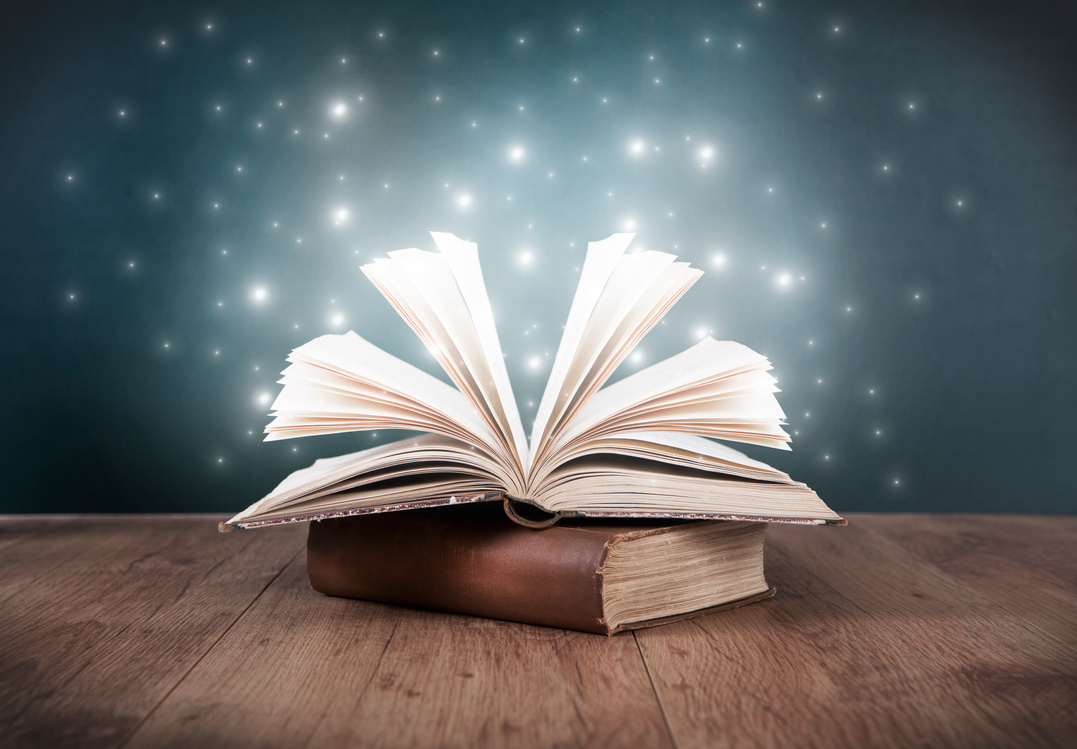 Củng cố
            Dặn dò
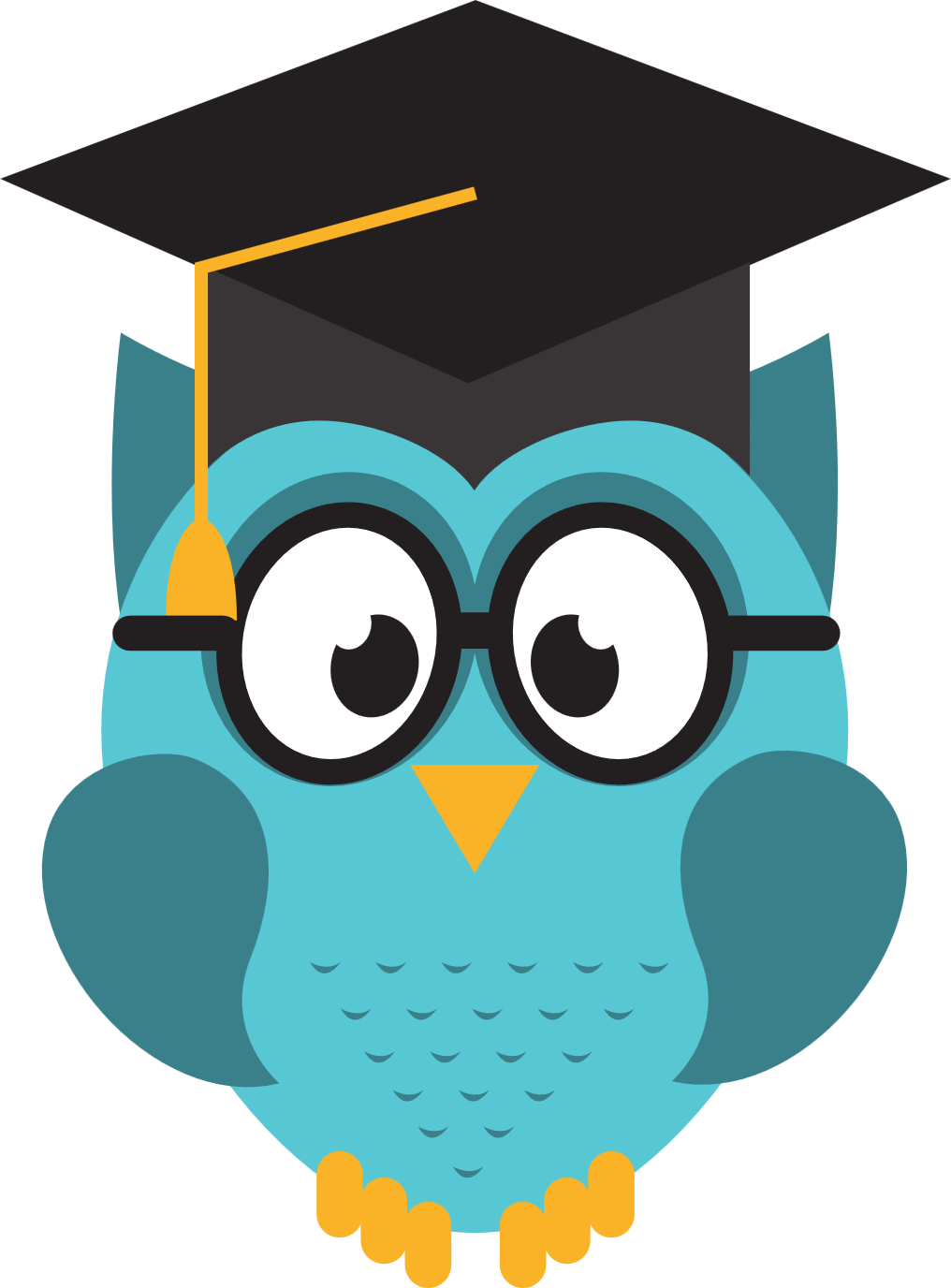 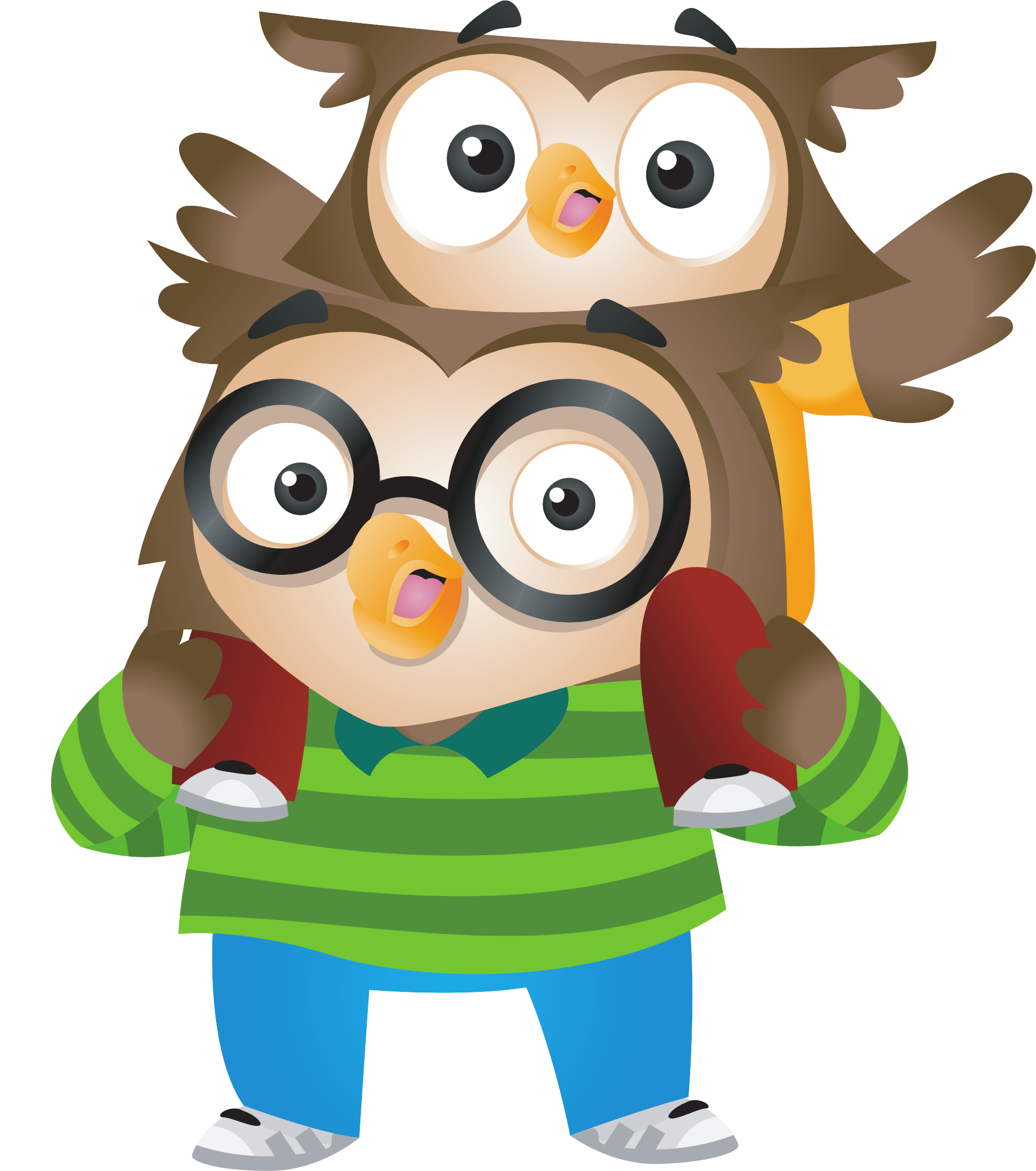 Hẹn gặp lại các em!